TolkverksamhetenPresentation för Regionala brukarrådet 190306Mikael Forslund 			Anne GranathFörvaltningsdirektör           Verksamhetschef
Agenda
Statistik  och resultat 2018 
Dialog om myndighetstolkning och utlandstolkning
Speciellt fokus inför 2019
Förbättringsarbete i samverkan med brukarrådet
Frågor
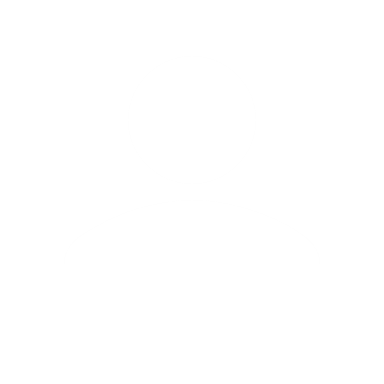 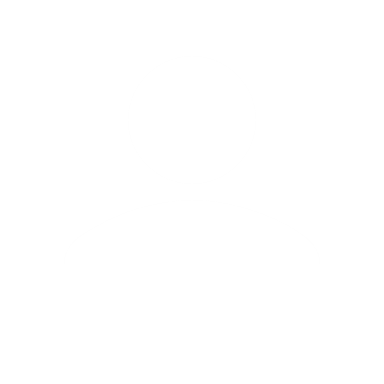 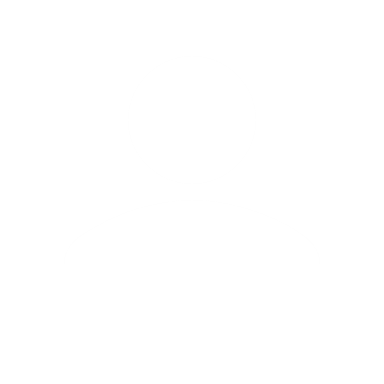 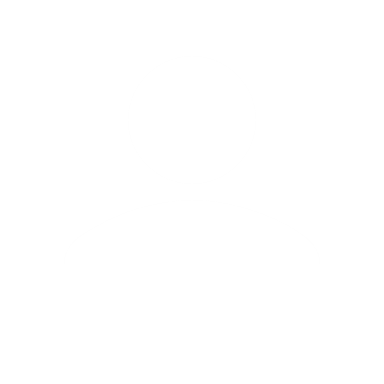 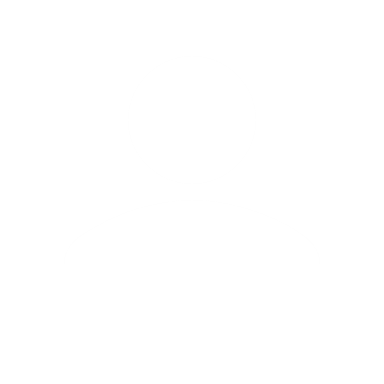 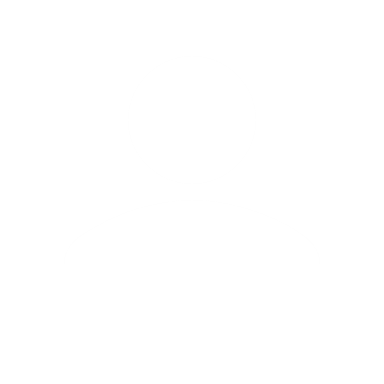 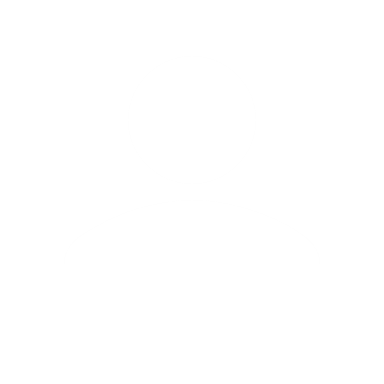 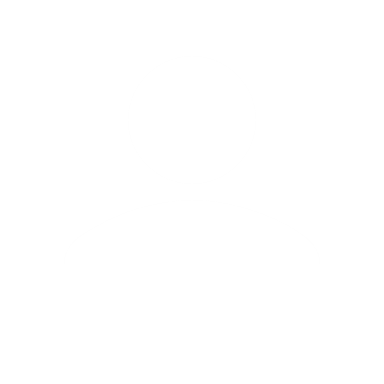 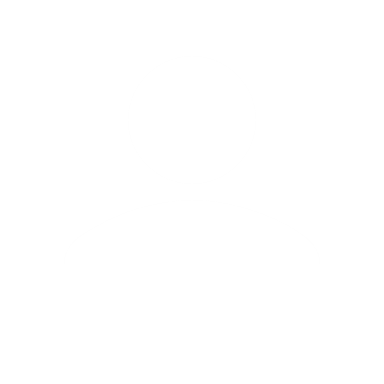 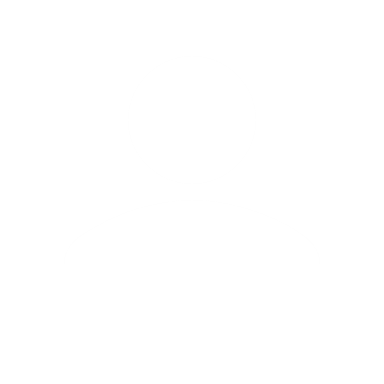 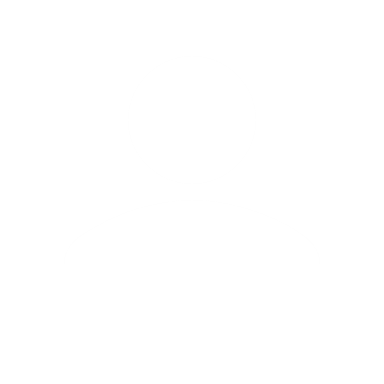 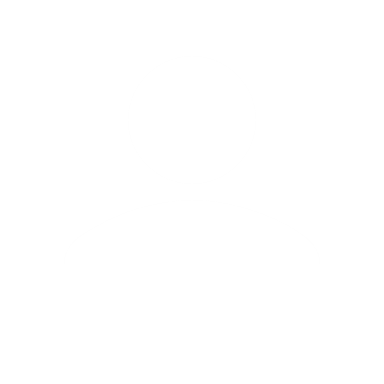 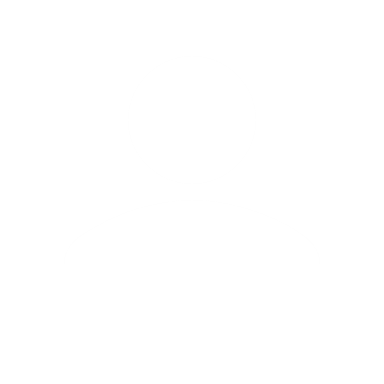 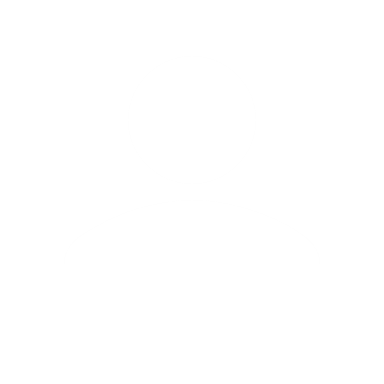 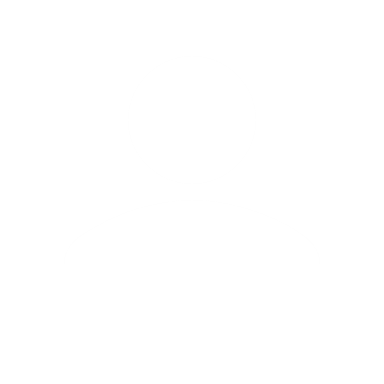 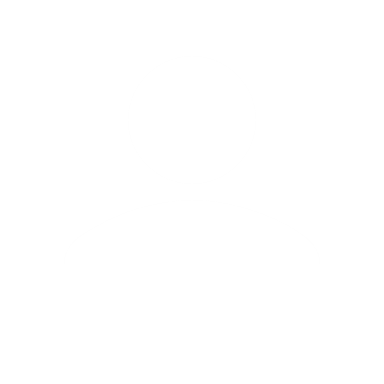 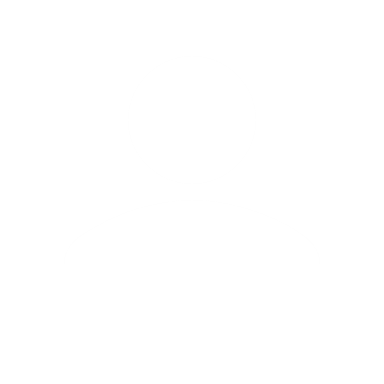 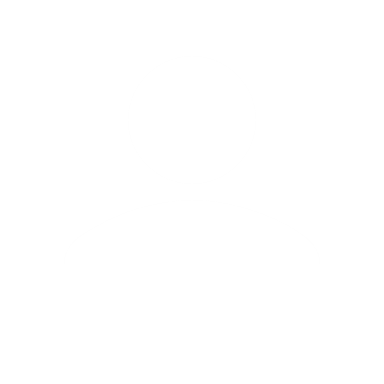 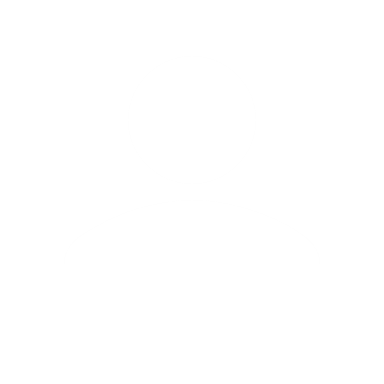 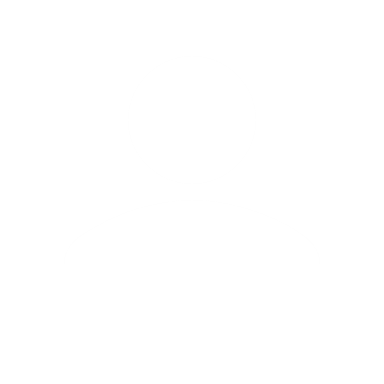 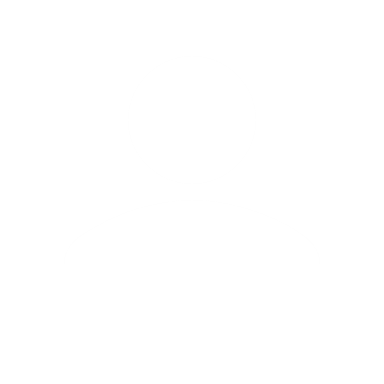 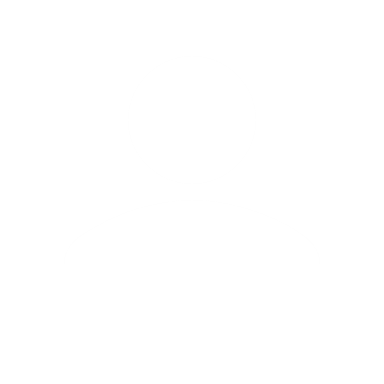 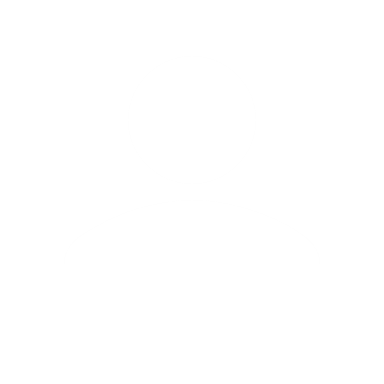 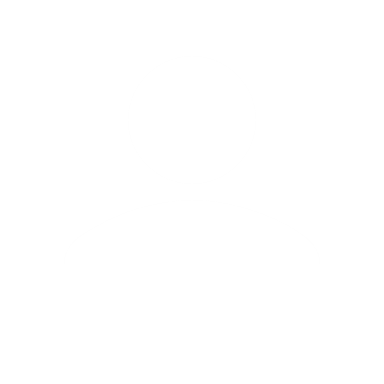 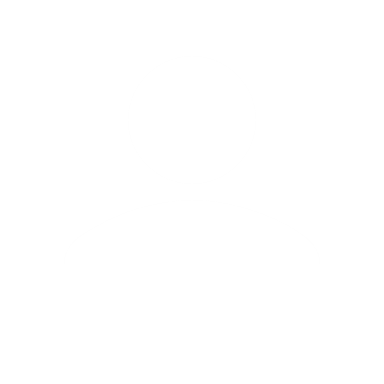 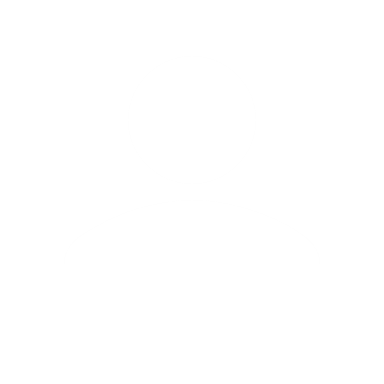 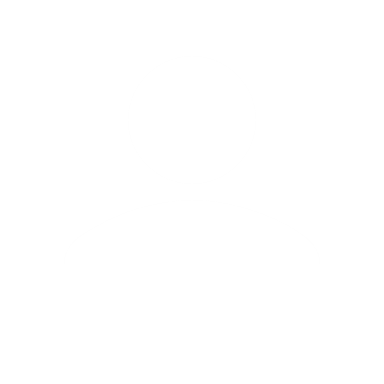 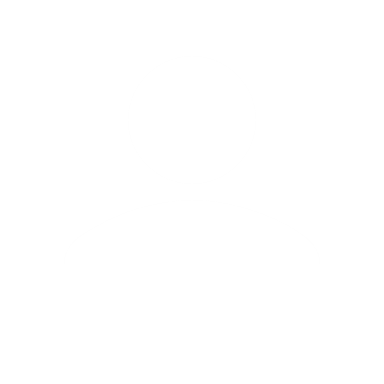 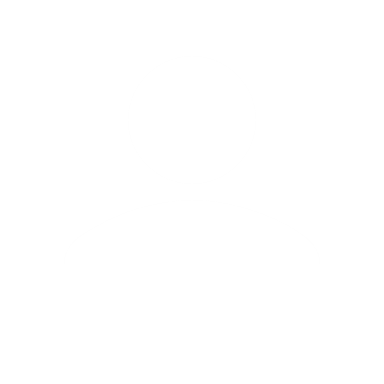 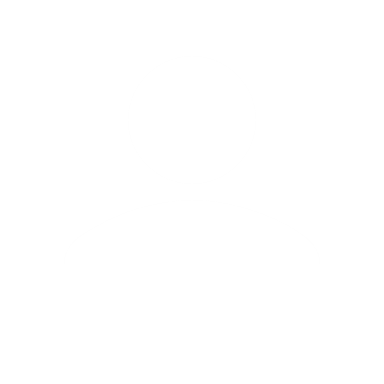 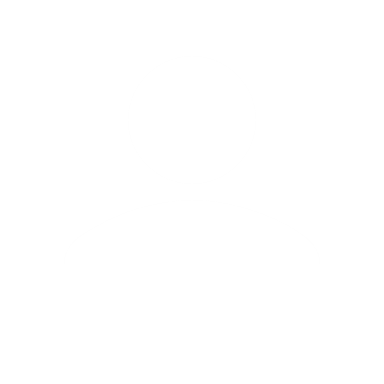 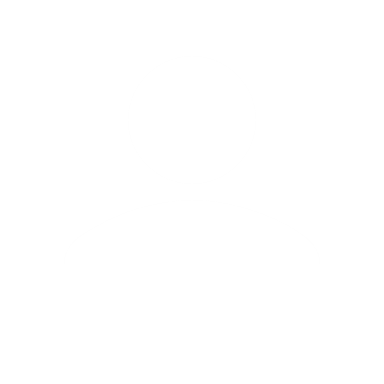 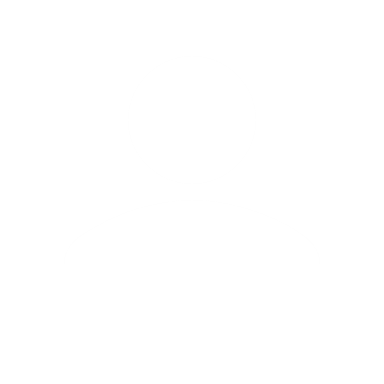 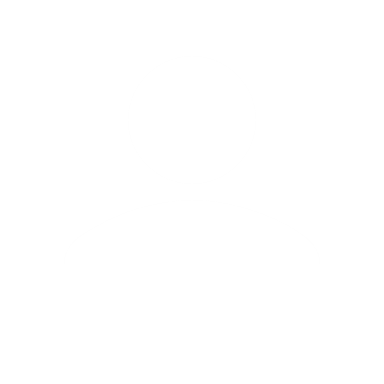 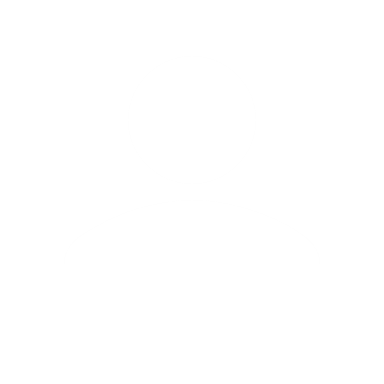 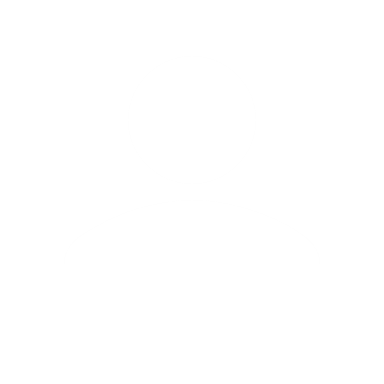 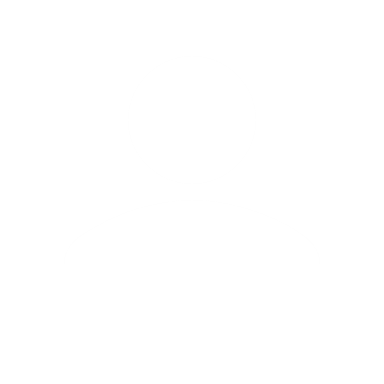 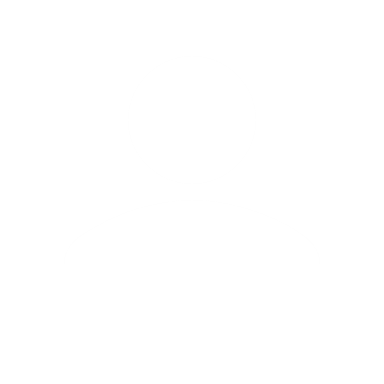 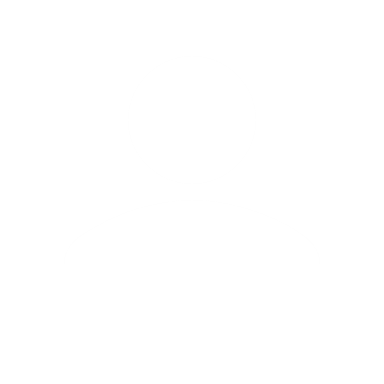 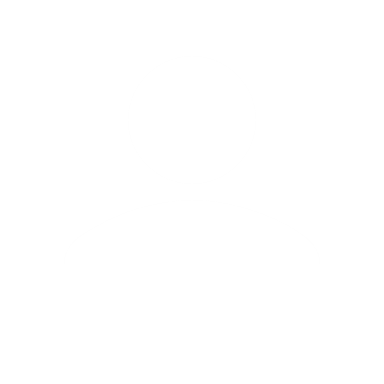 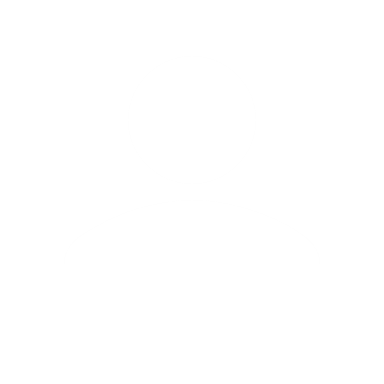 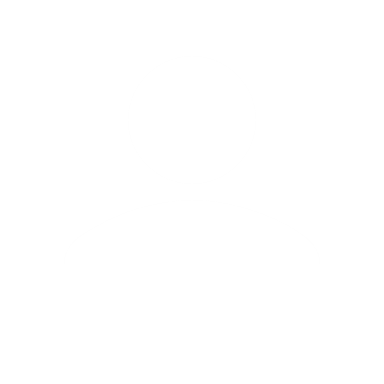 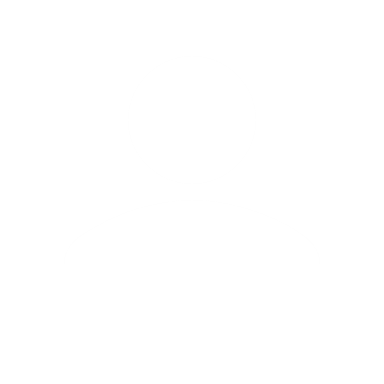 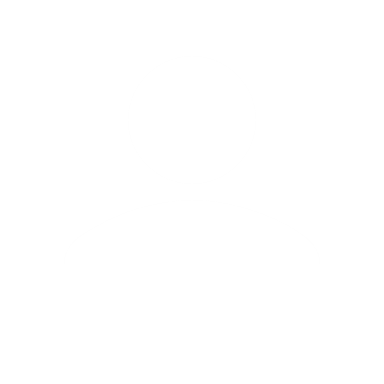 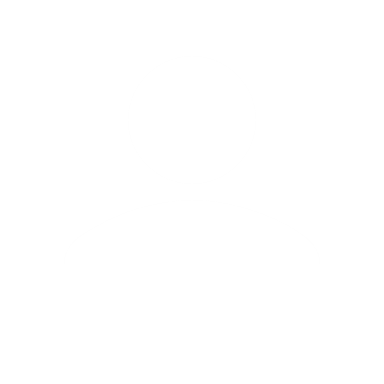 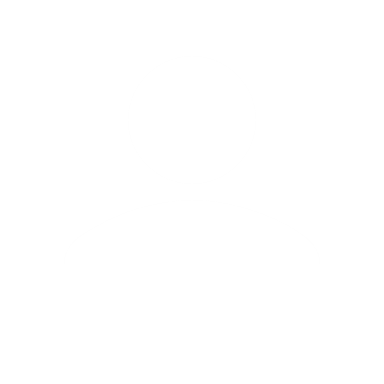 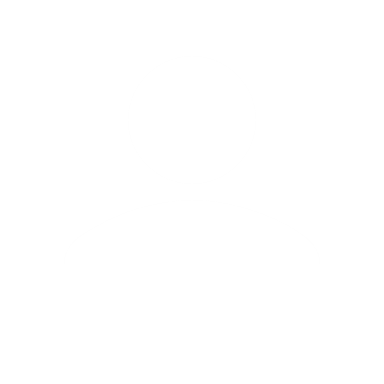 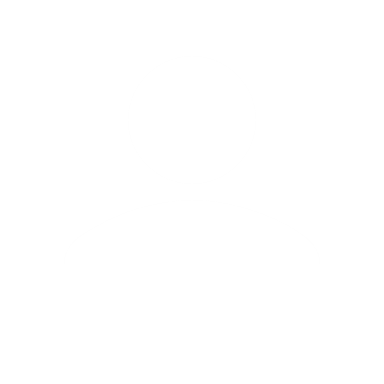 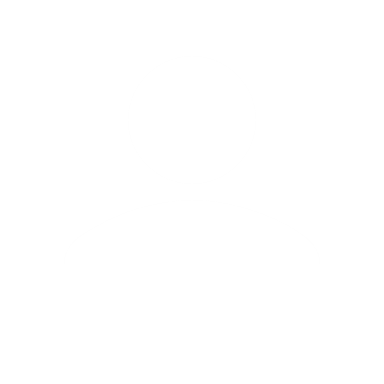 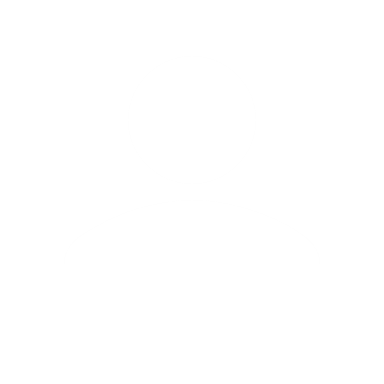 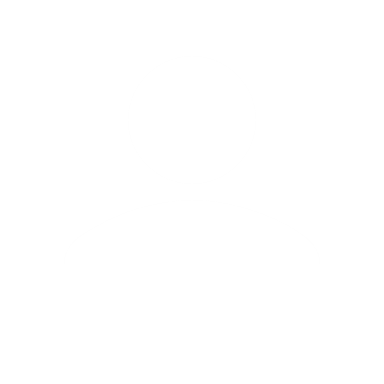 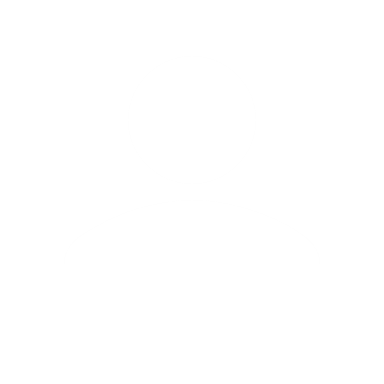 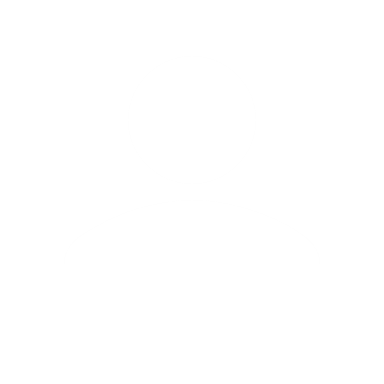 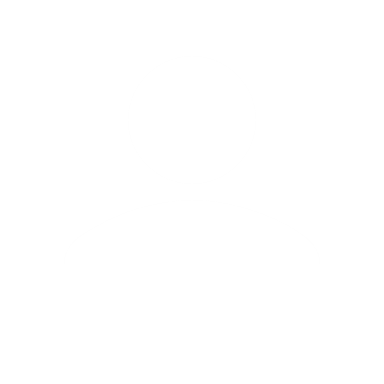 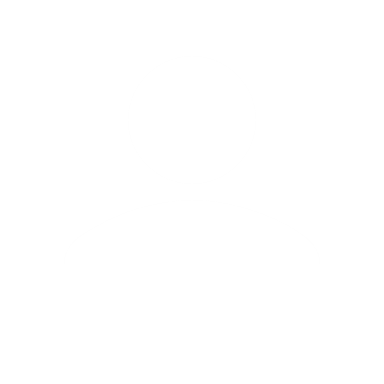 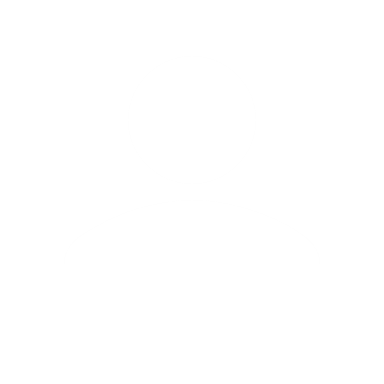 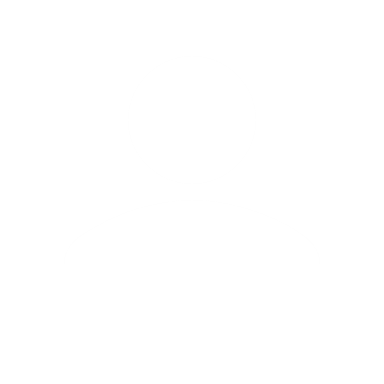 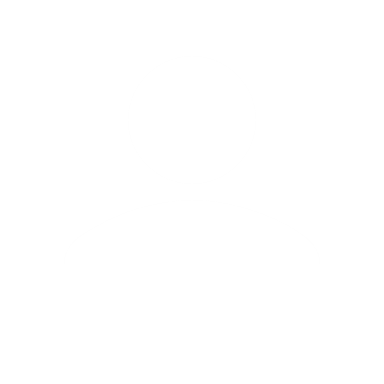 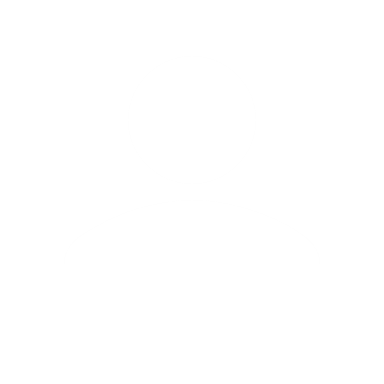 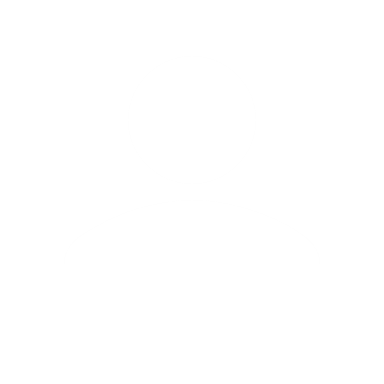 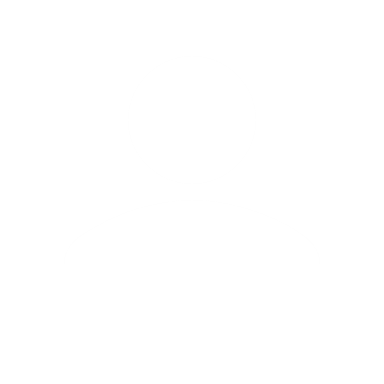 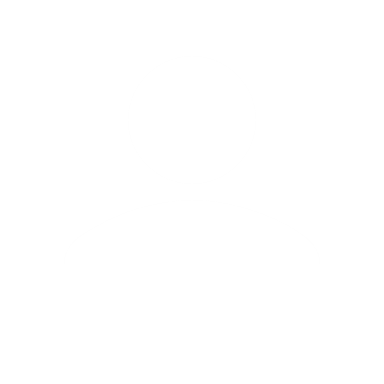 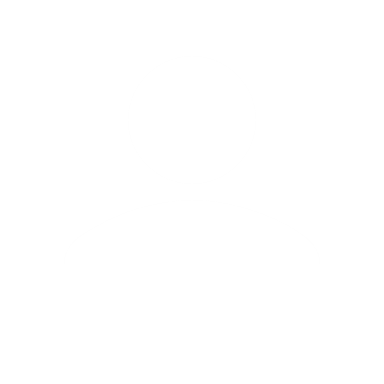 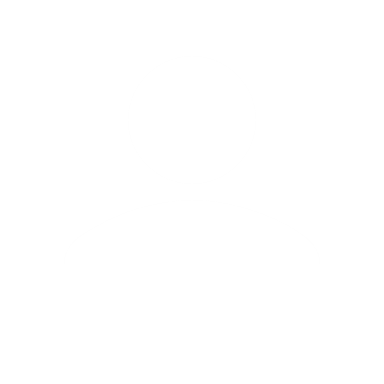 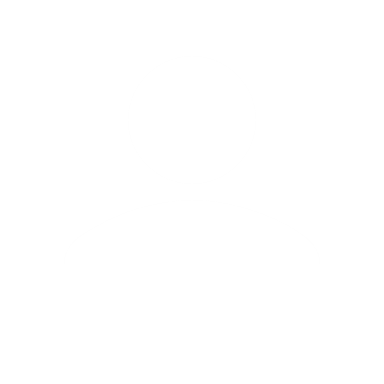 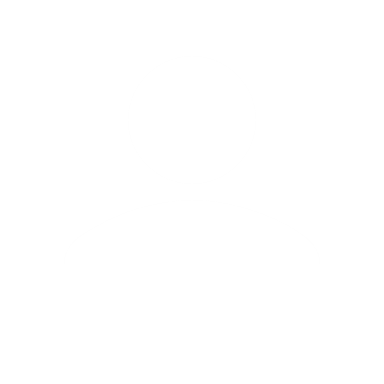 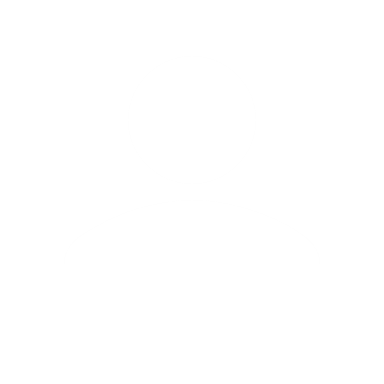 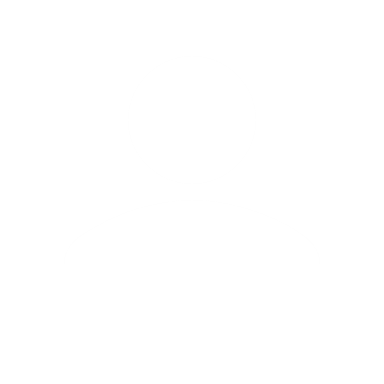 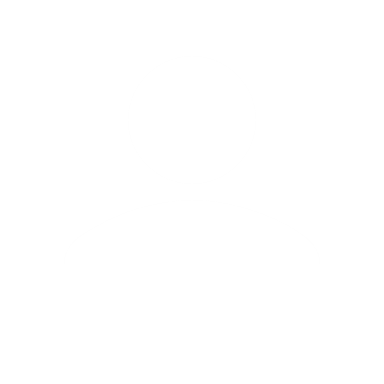 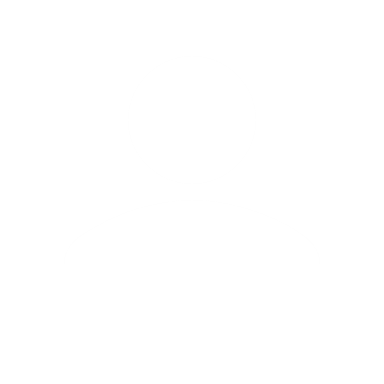 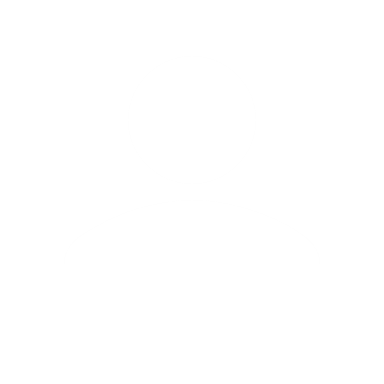 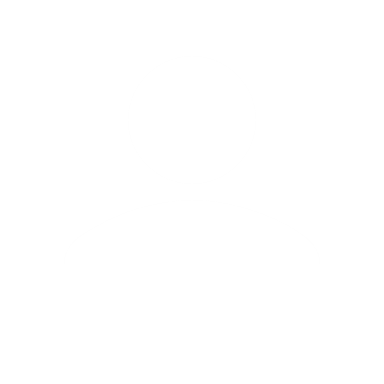 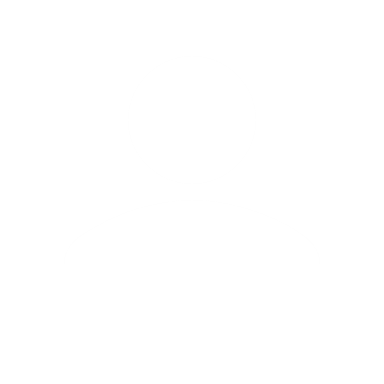 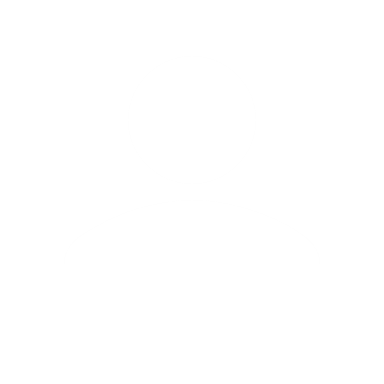 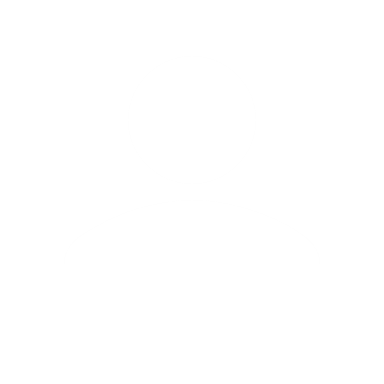 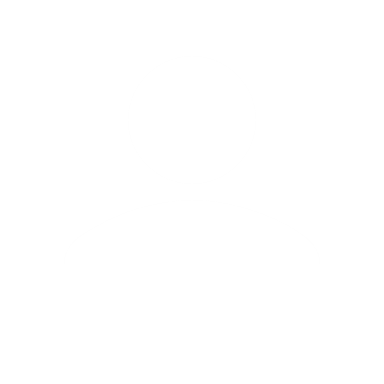 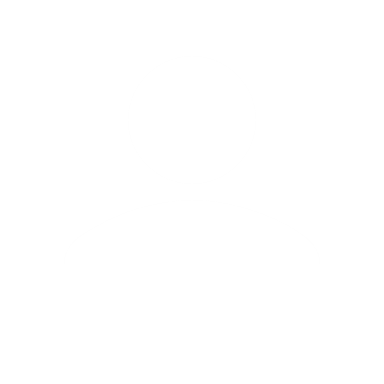 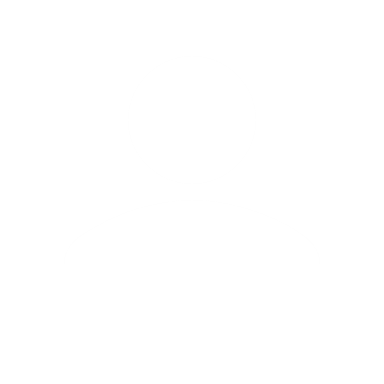 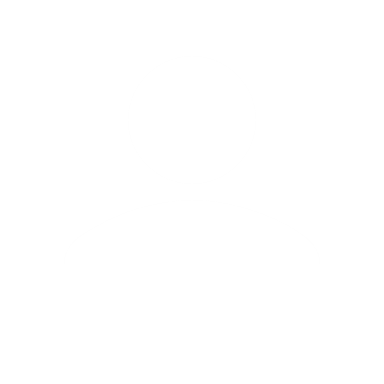 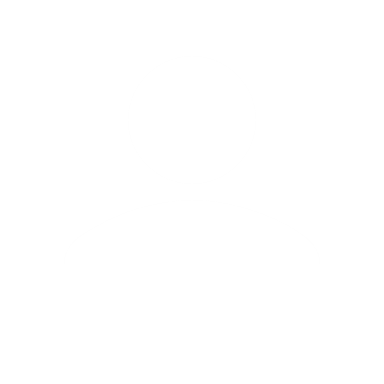 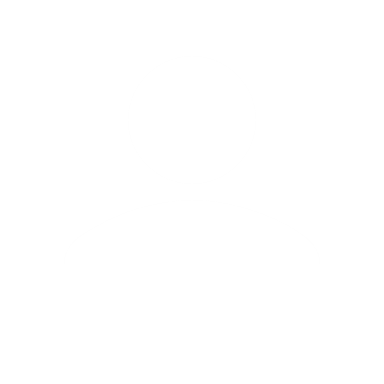 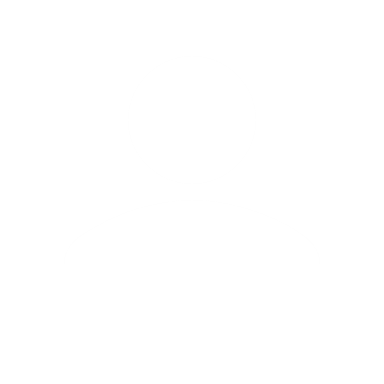 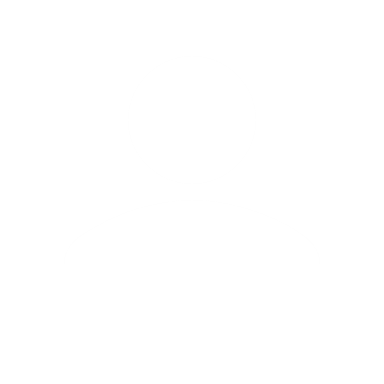 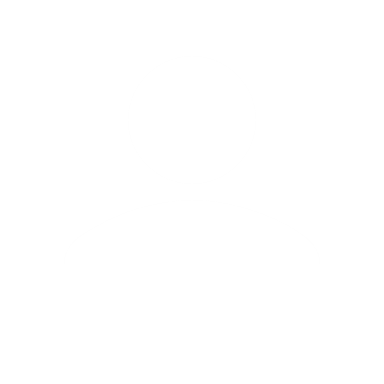 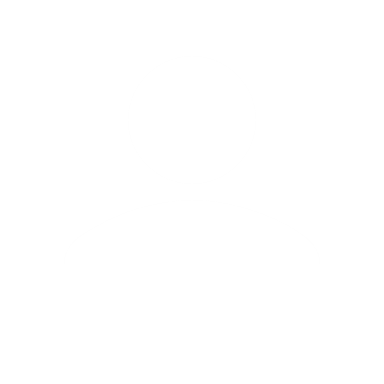 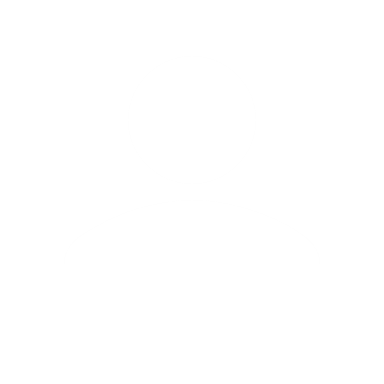 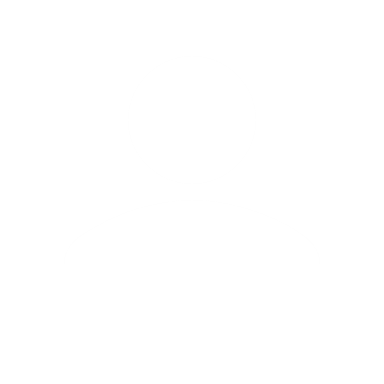 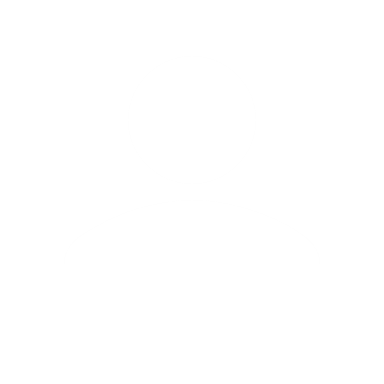 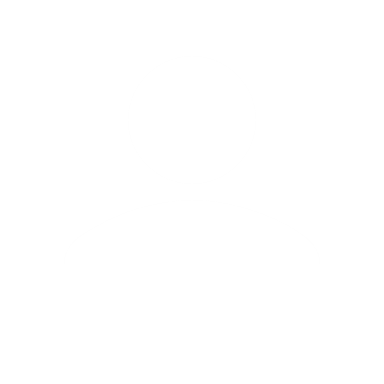 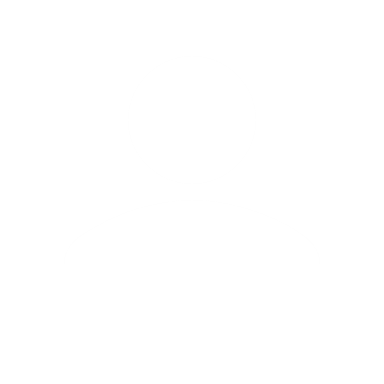 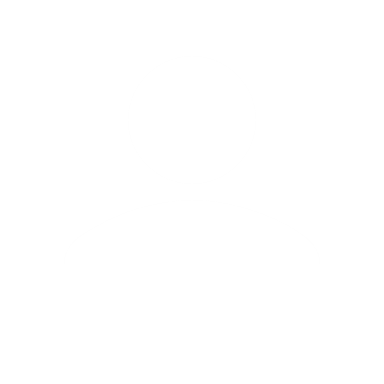 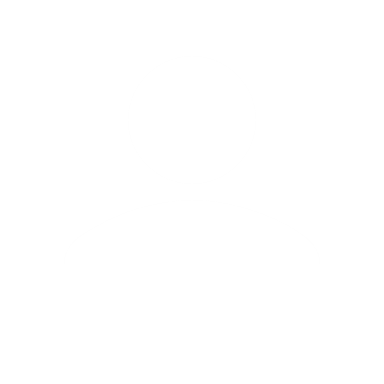 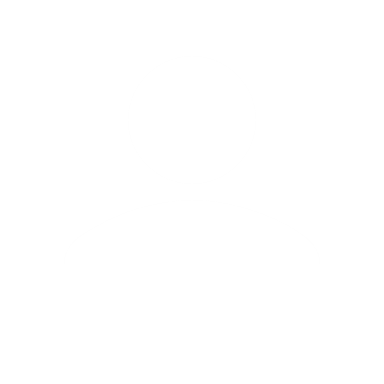 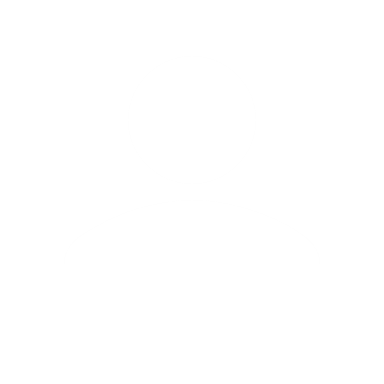 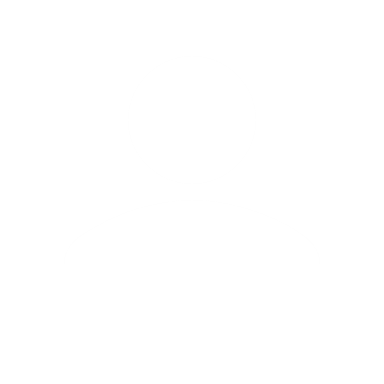 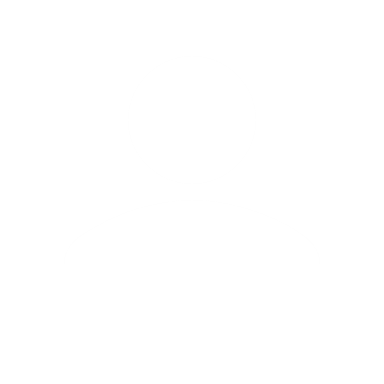 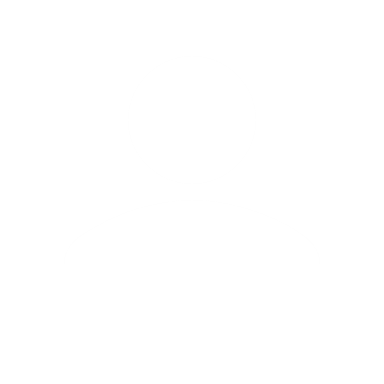 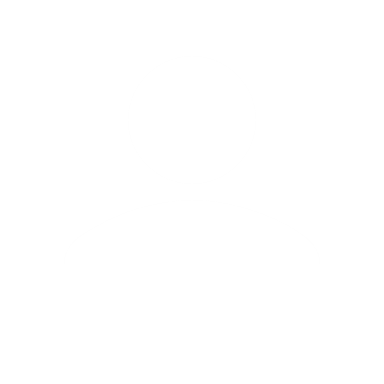 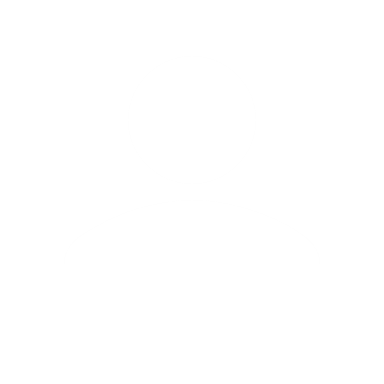 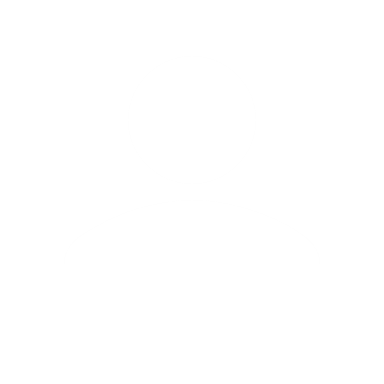 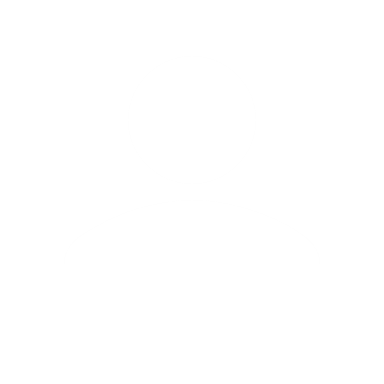 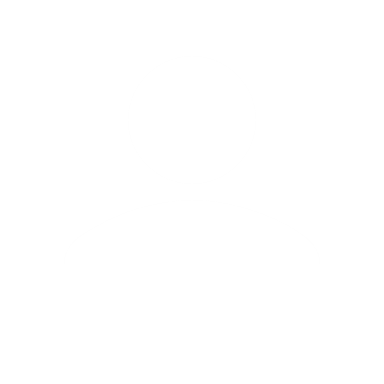 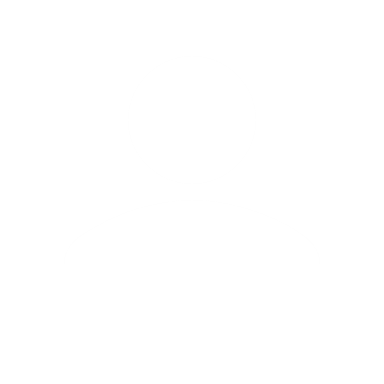 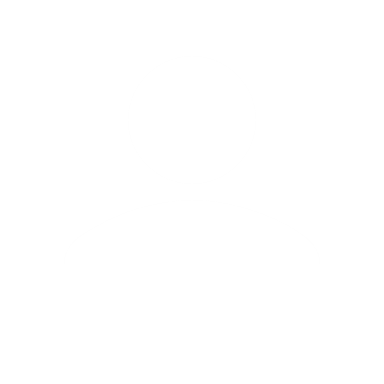 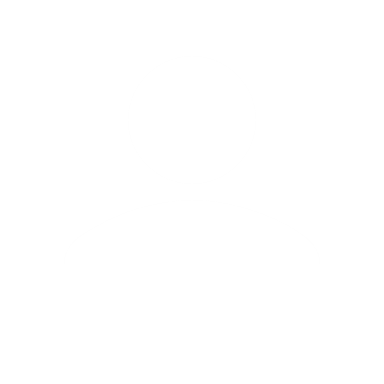 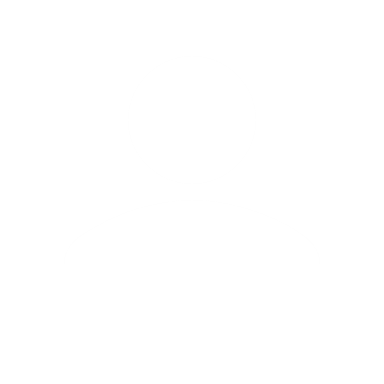 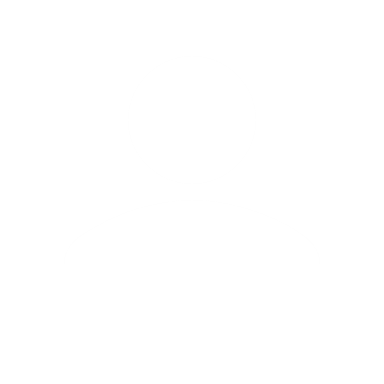 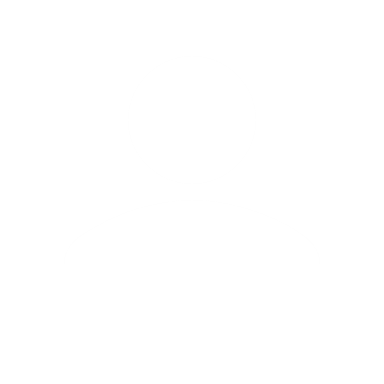 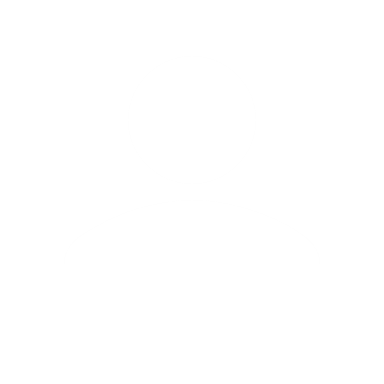 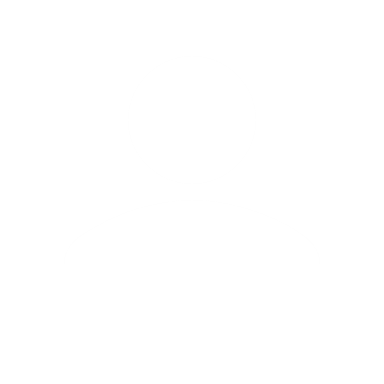 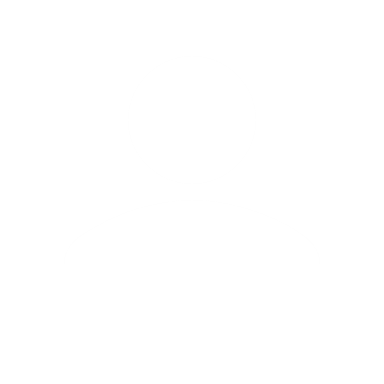 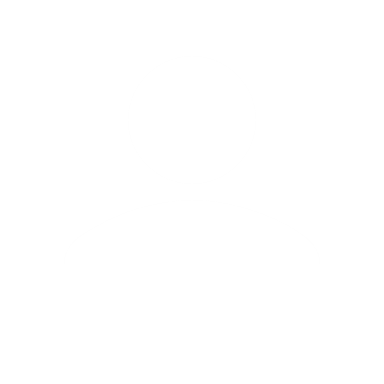 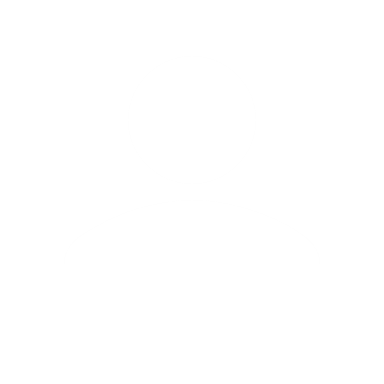 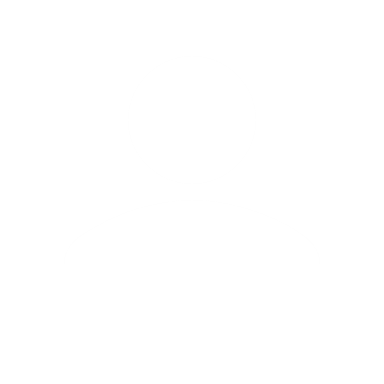 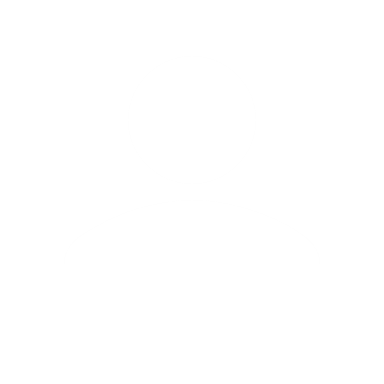 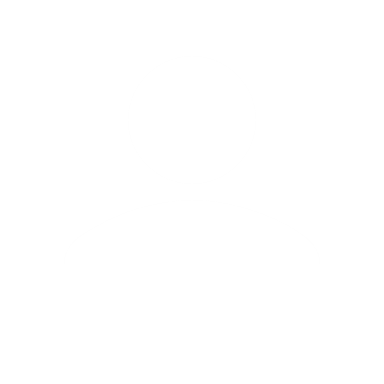 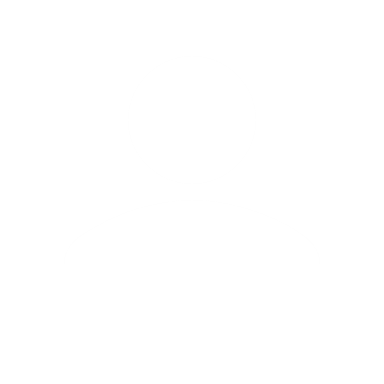 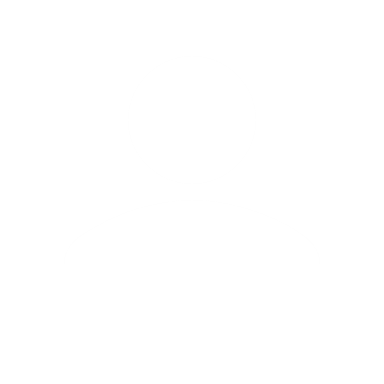 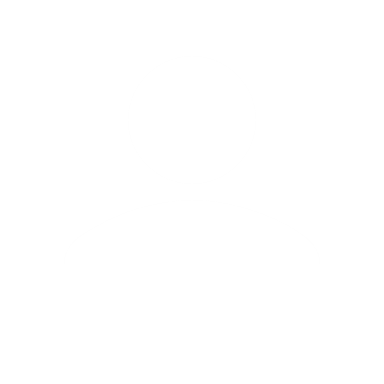 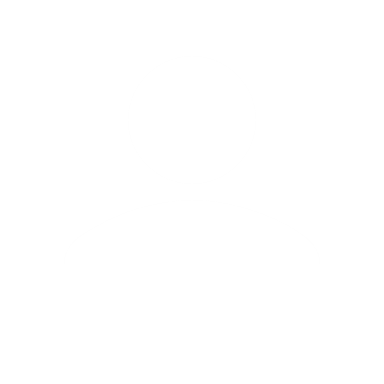 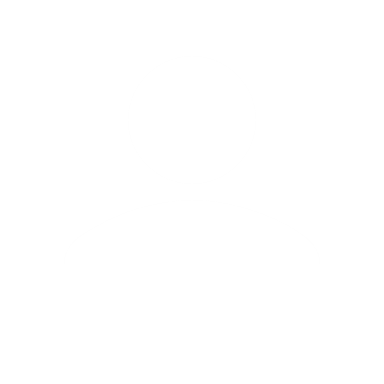 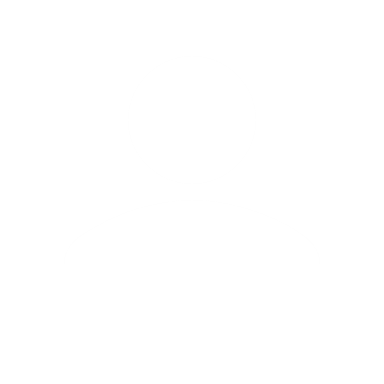 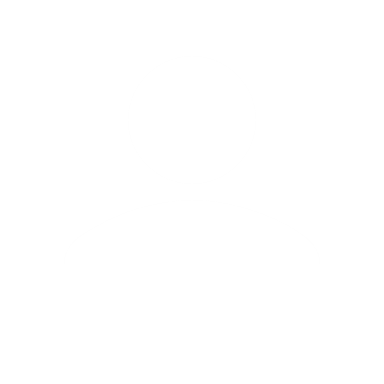 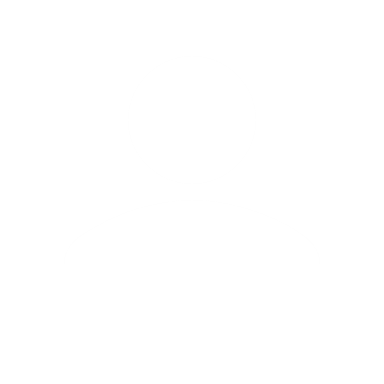 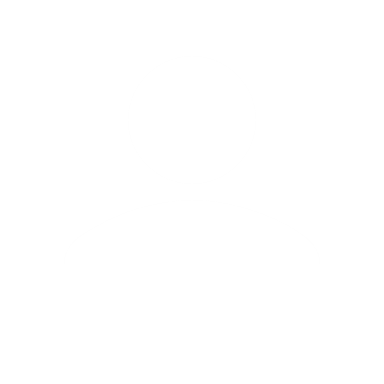 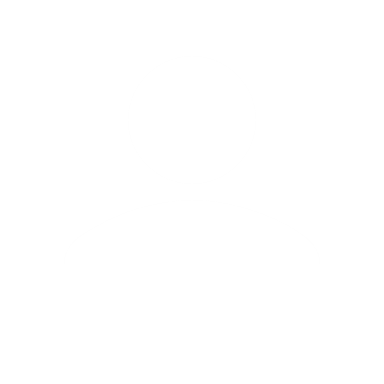 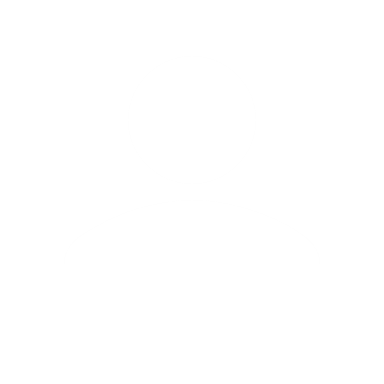 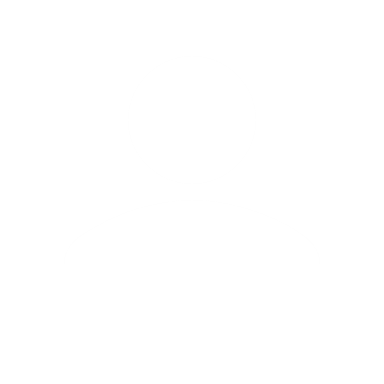 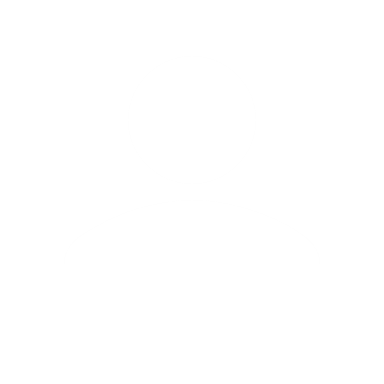 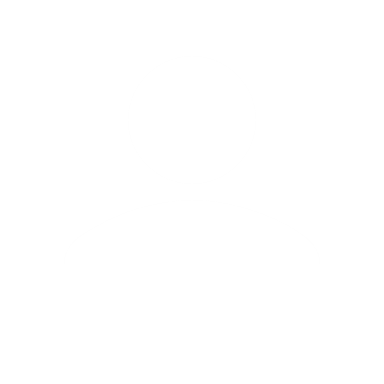 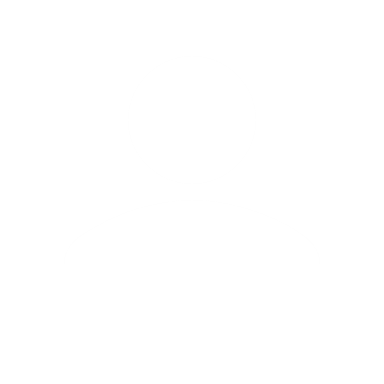 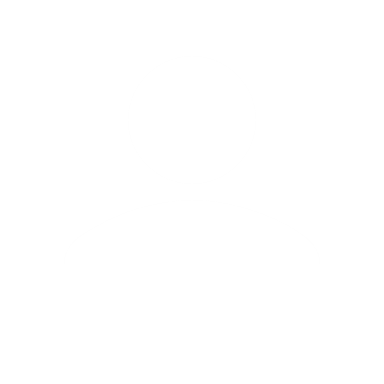 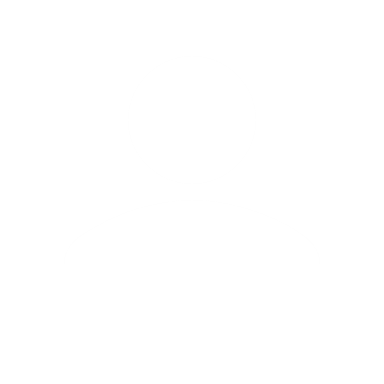 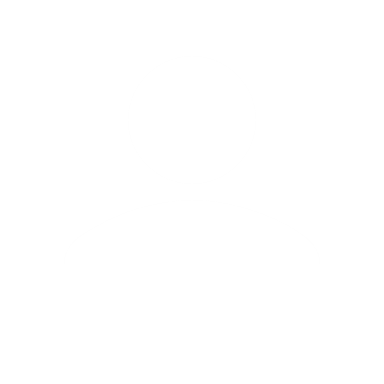 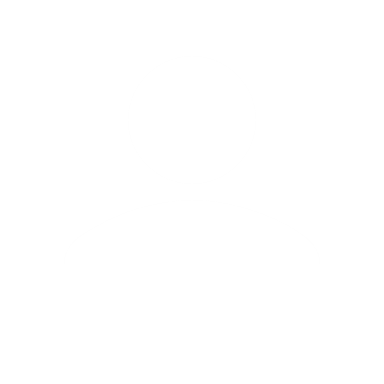 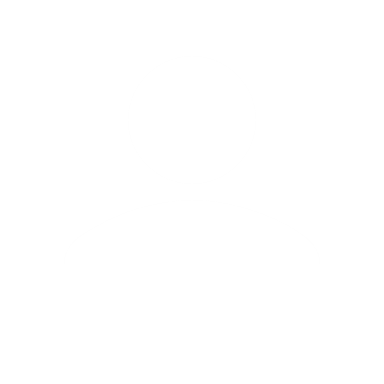 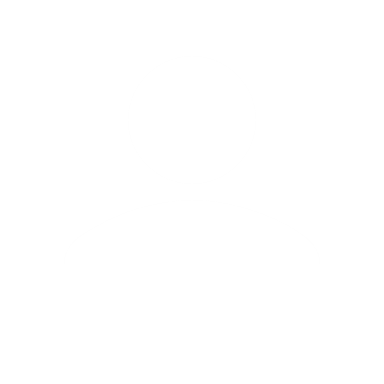 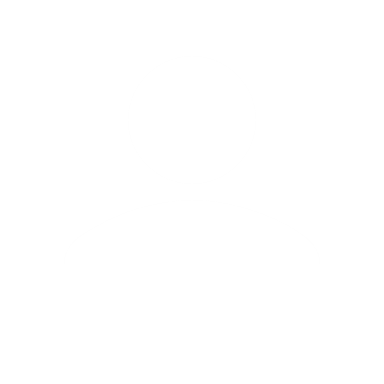 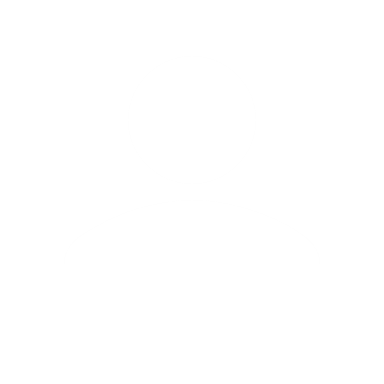 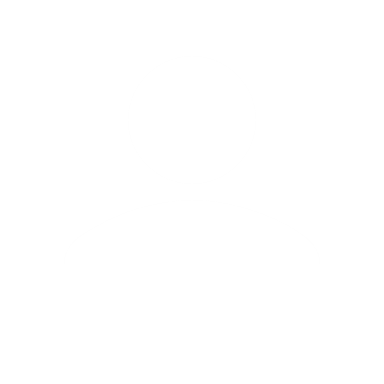 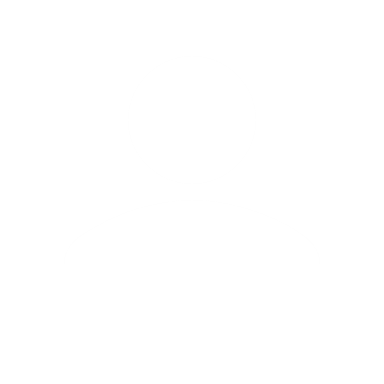 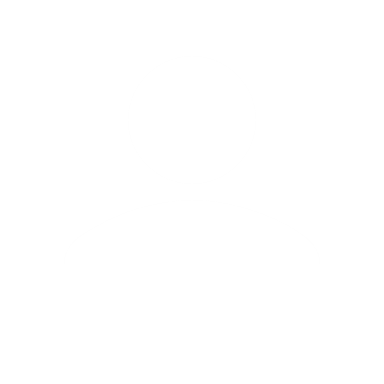 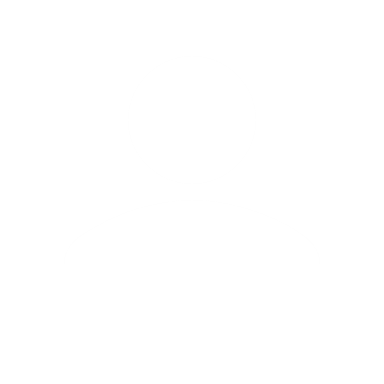 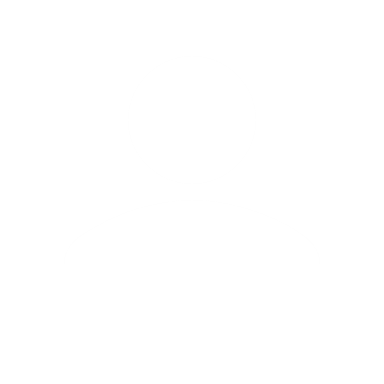 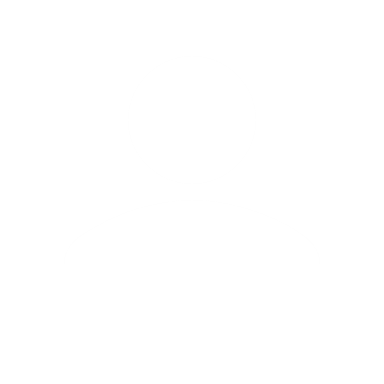 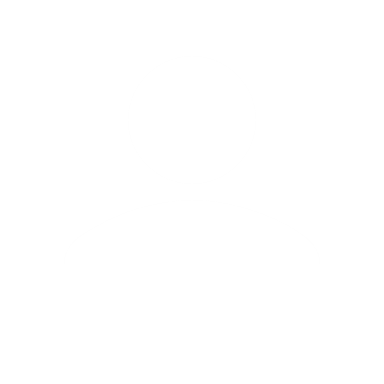 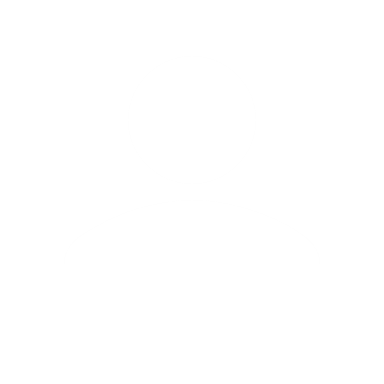 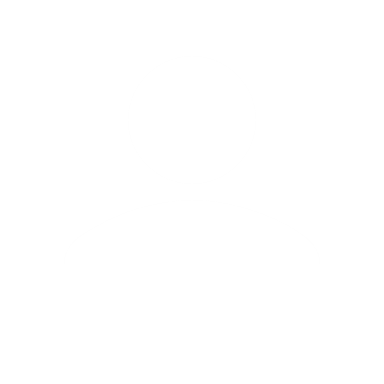 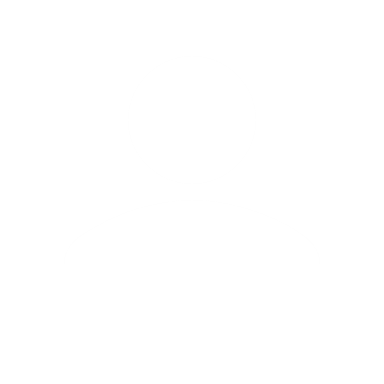 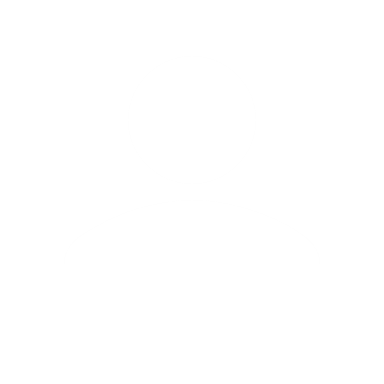 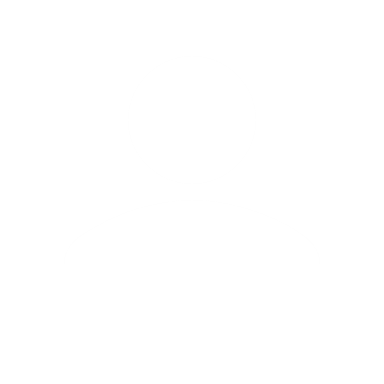 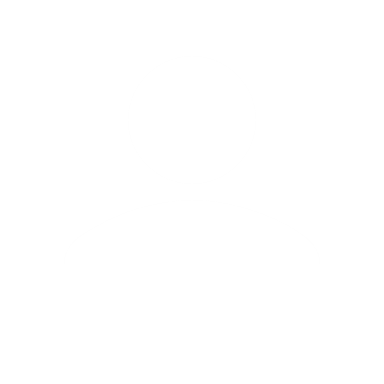 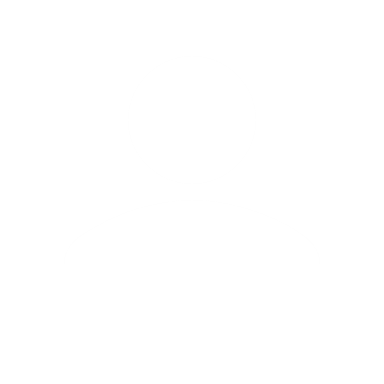 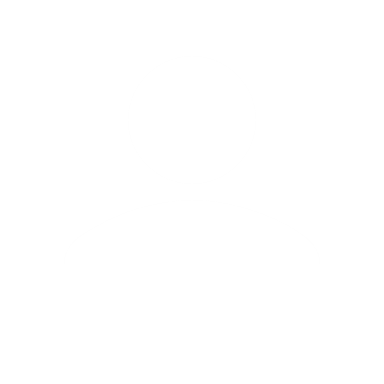 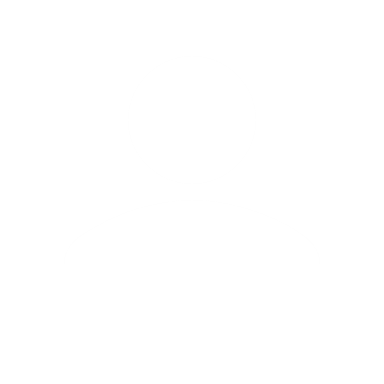 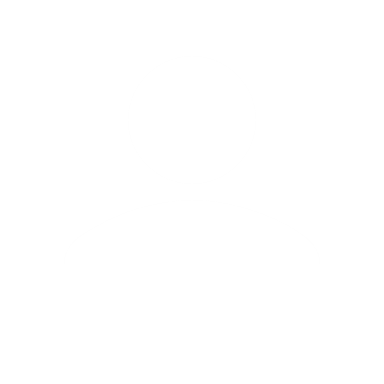 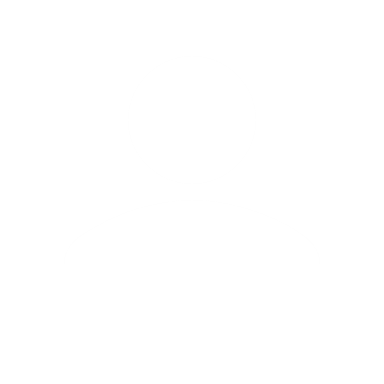 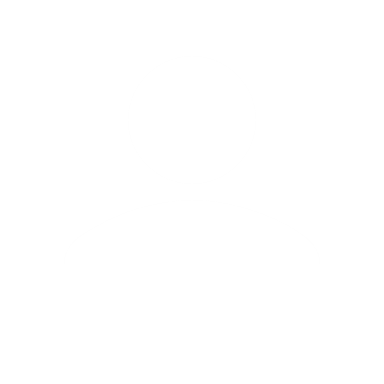 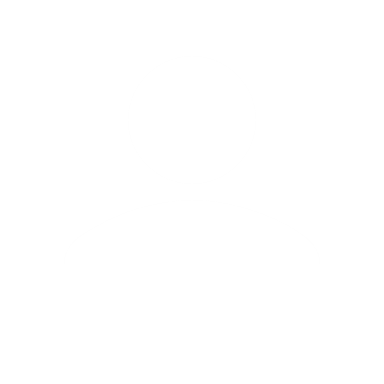 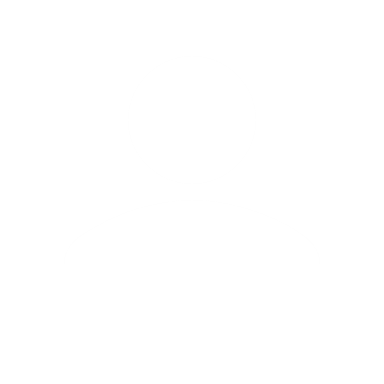 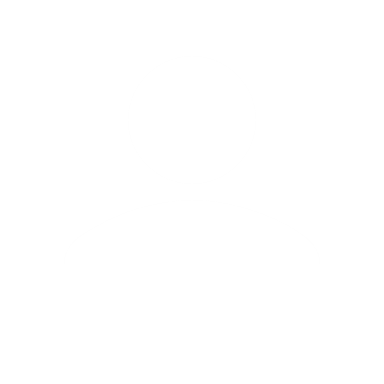 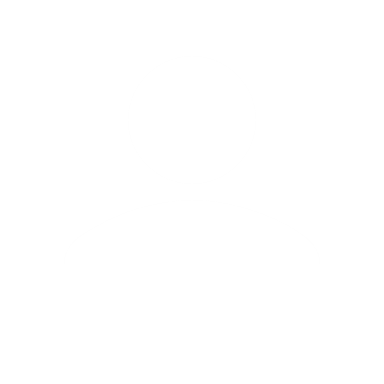 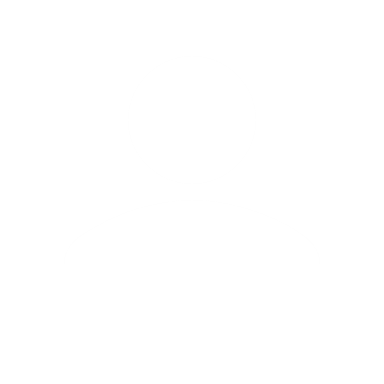 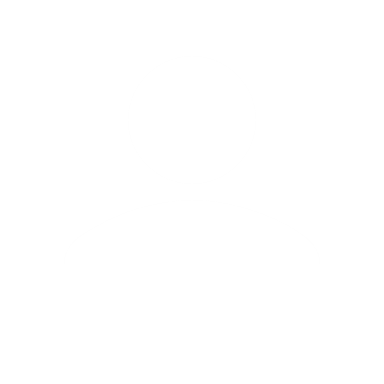 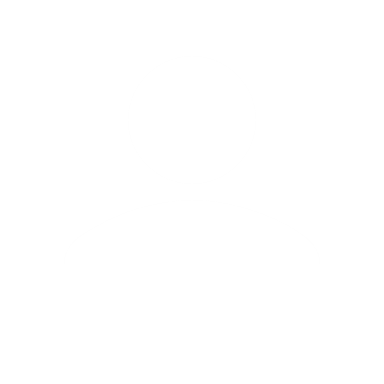 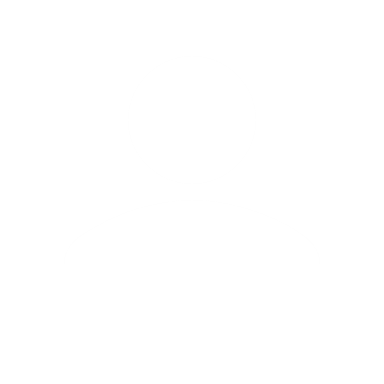 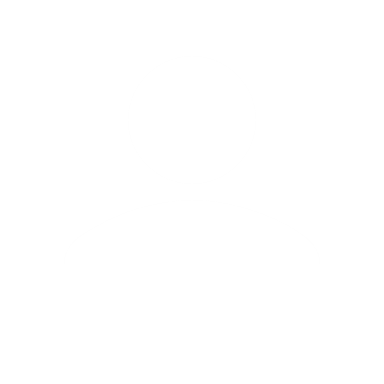 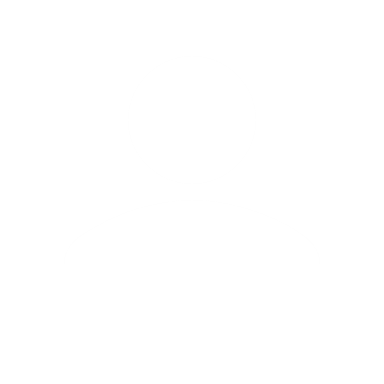 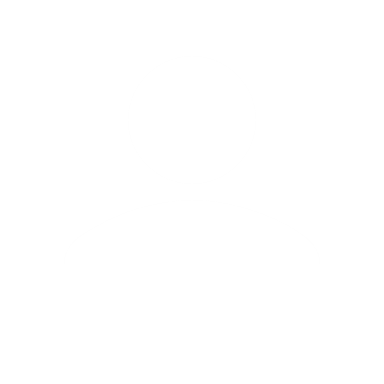 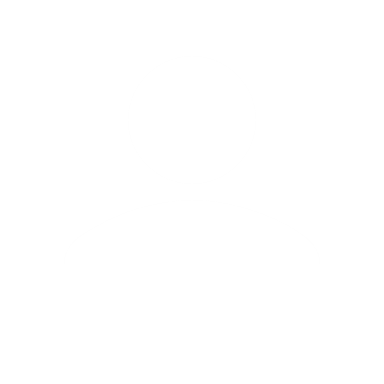 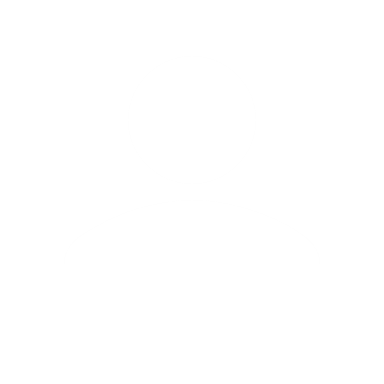 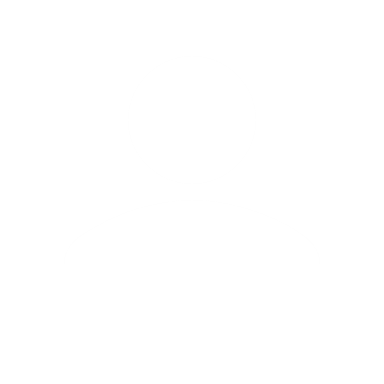 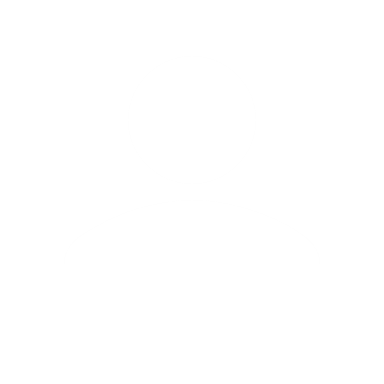 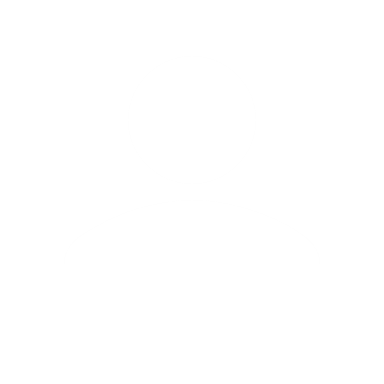 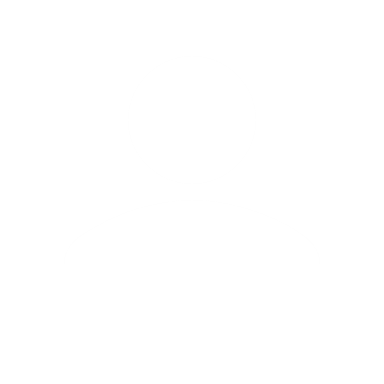 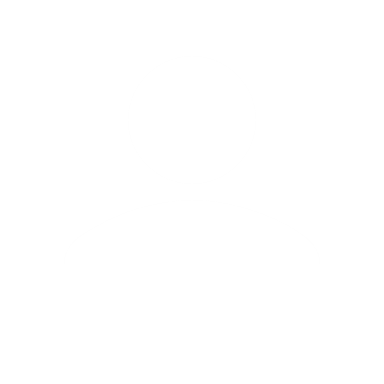 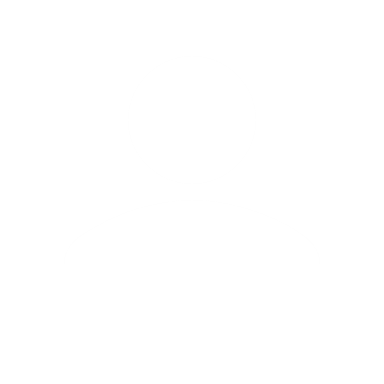 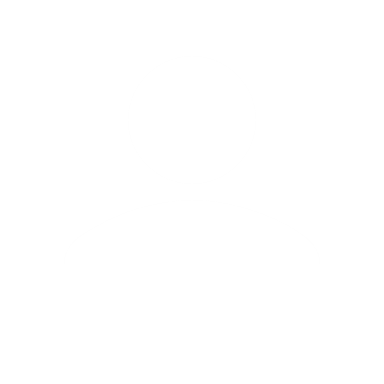 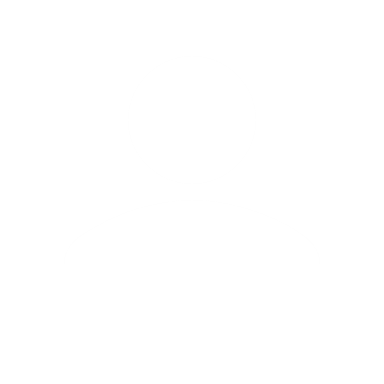 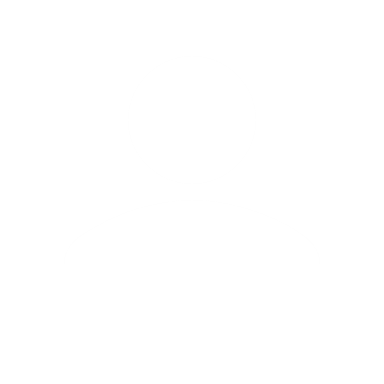 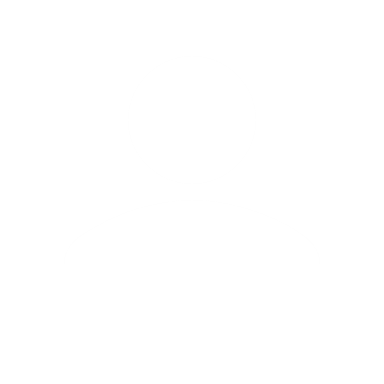 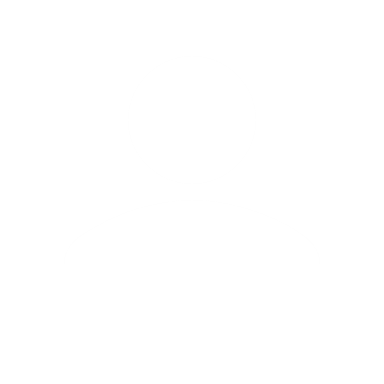 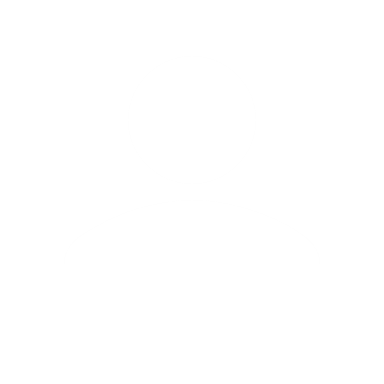 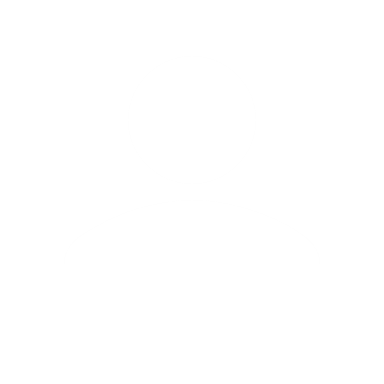 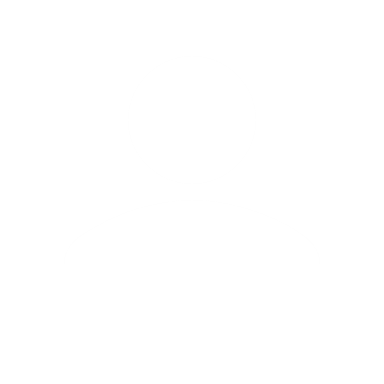 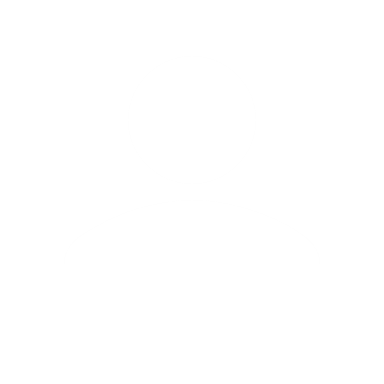 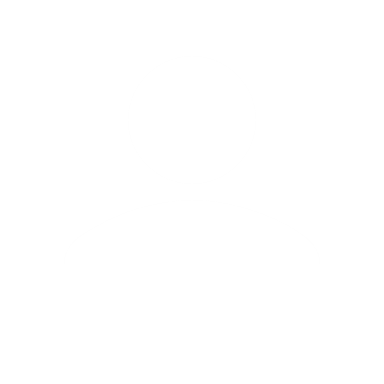 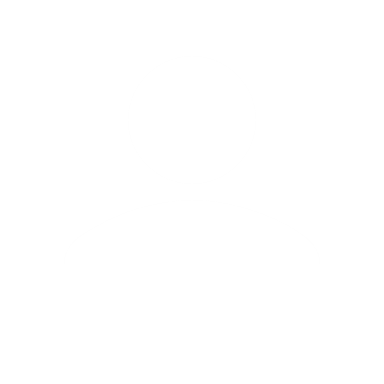 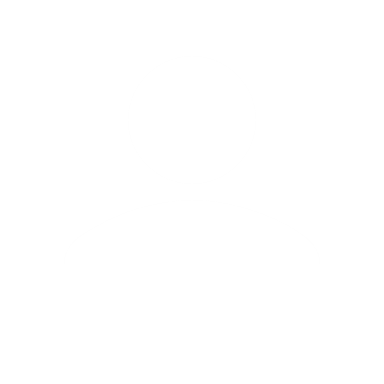 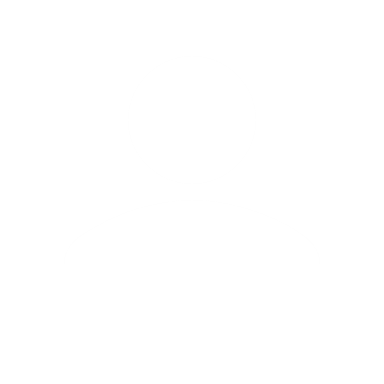 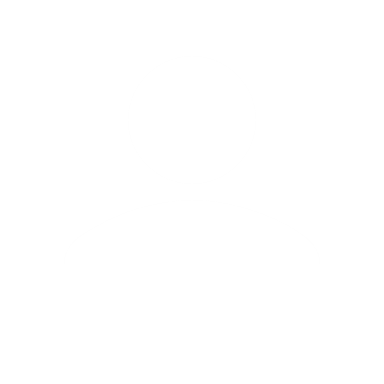 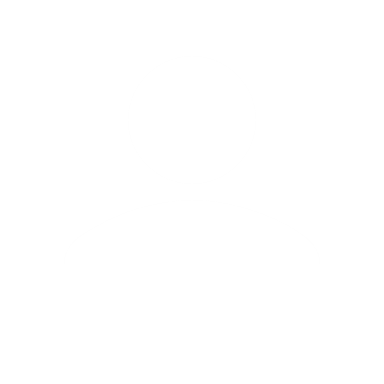 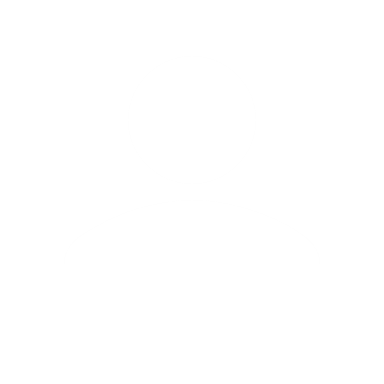 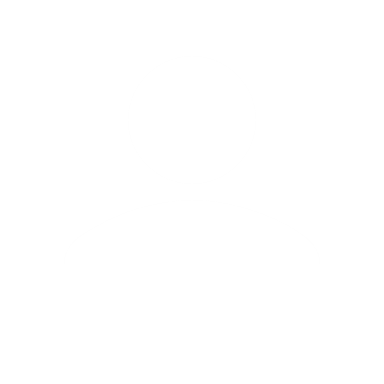 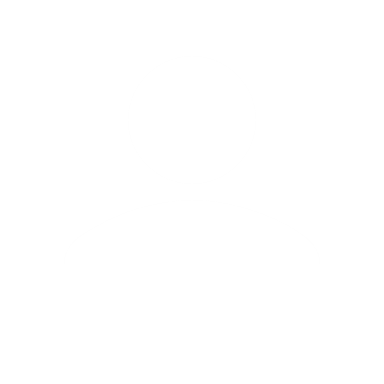 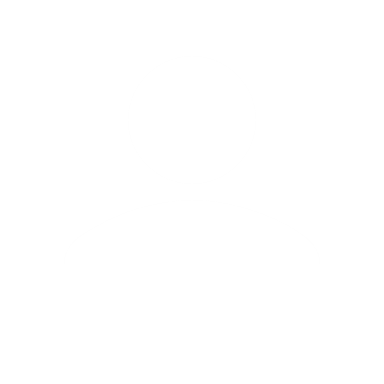 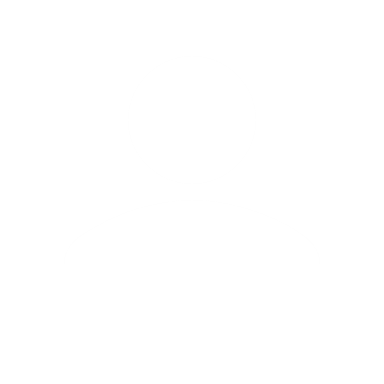 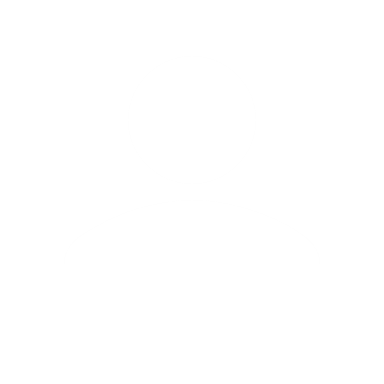 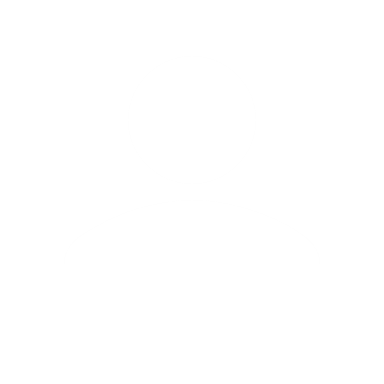 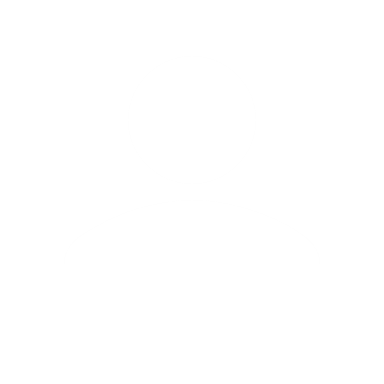 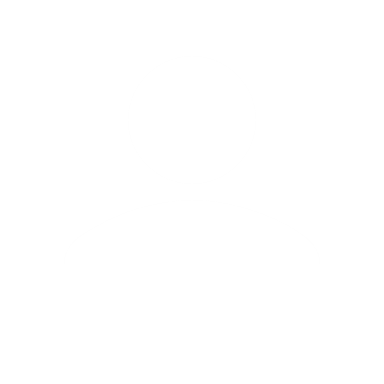 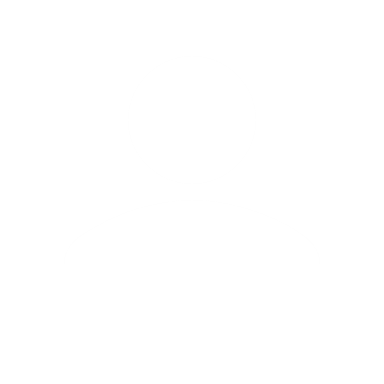 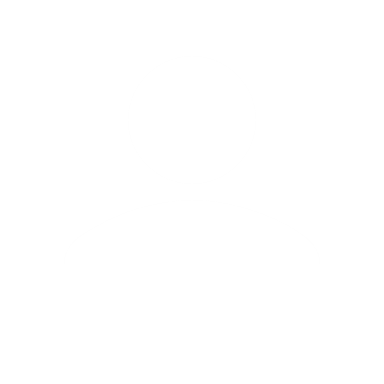 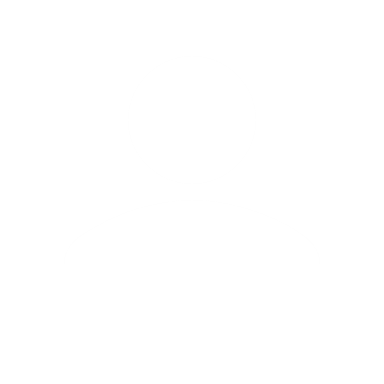 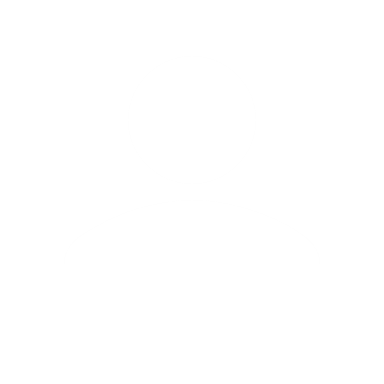 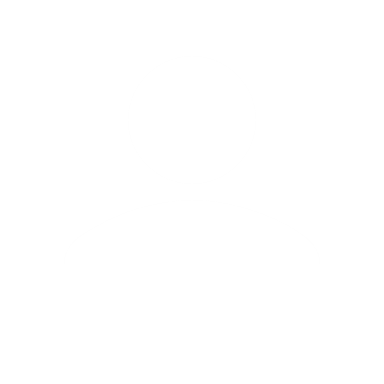 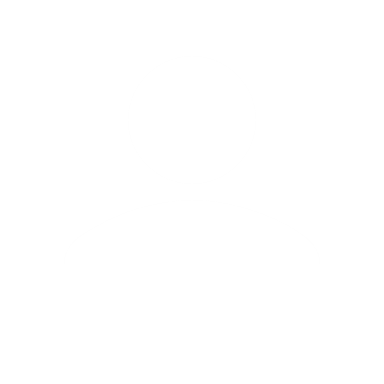 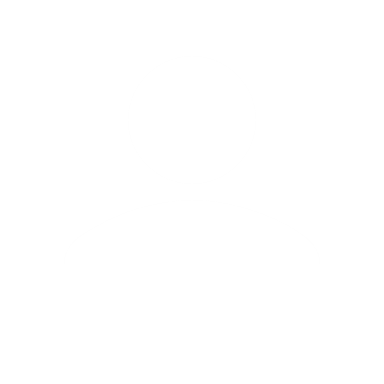 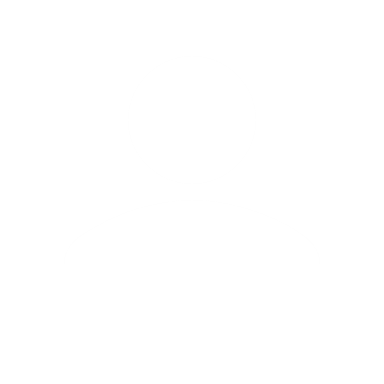 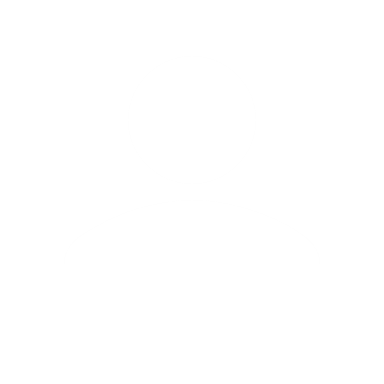 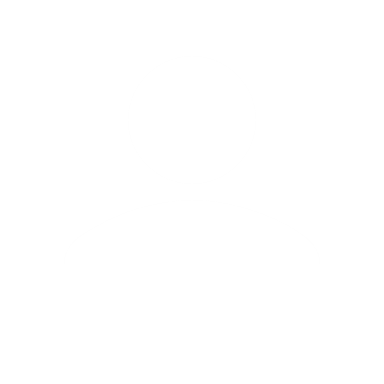 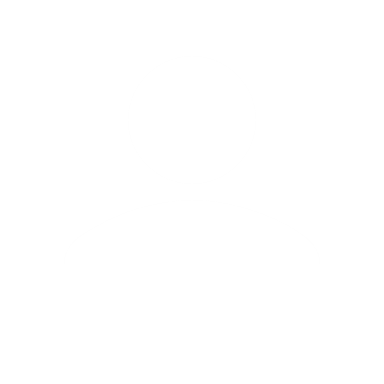 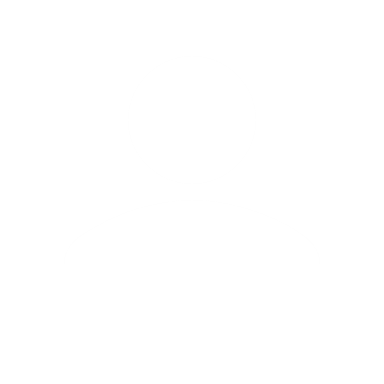 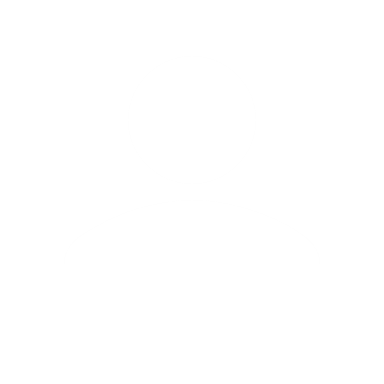 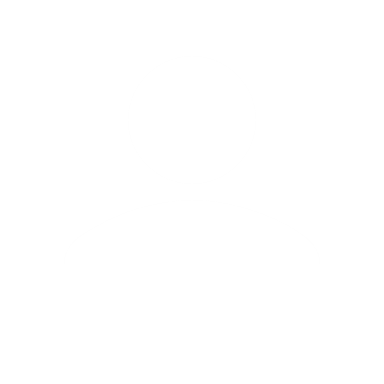 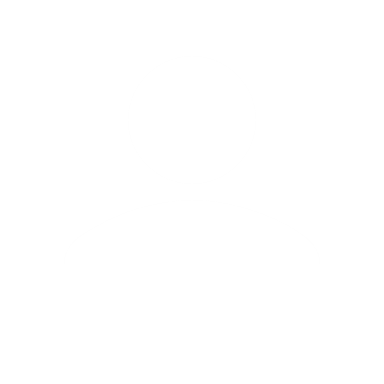 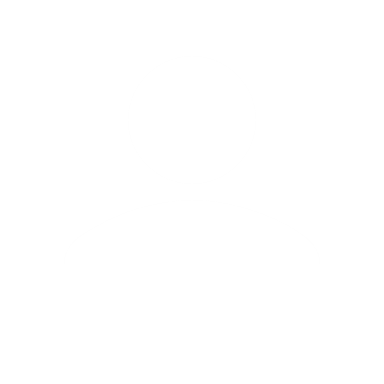 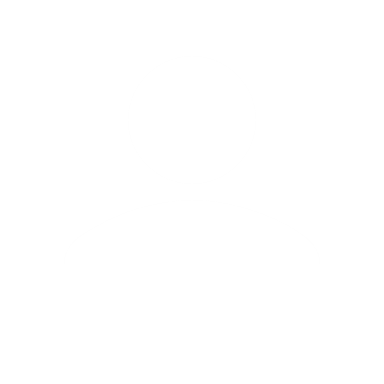 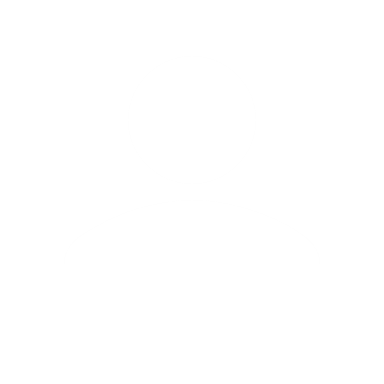 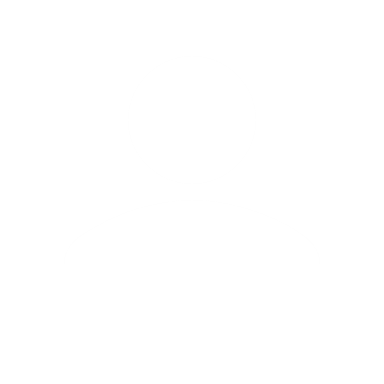 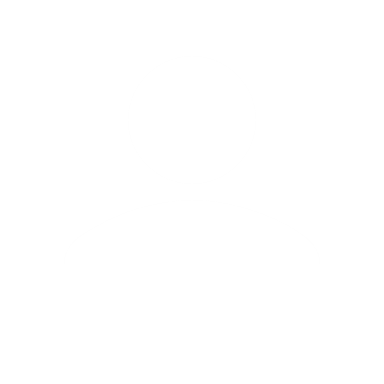 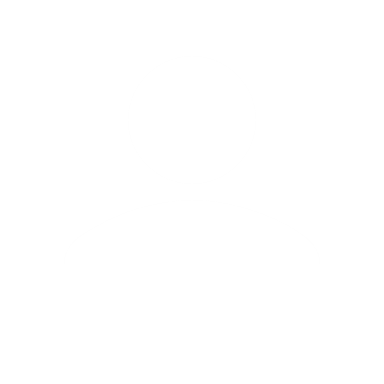 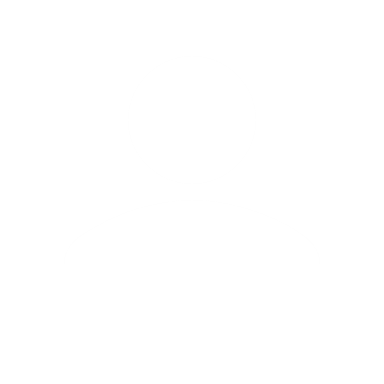 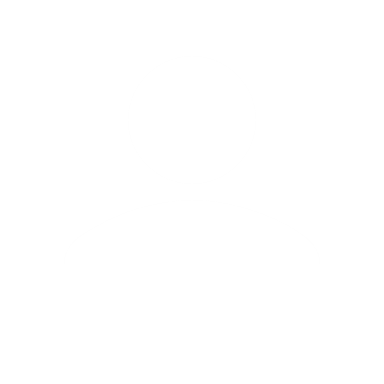 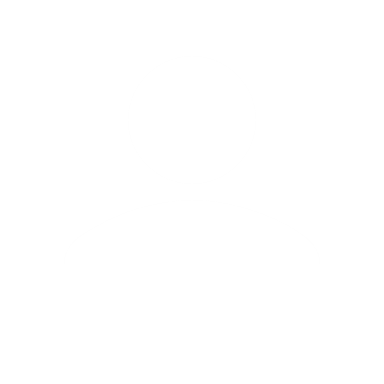 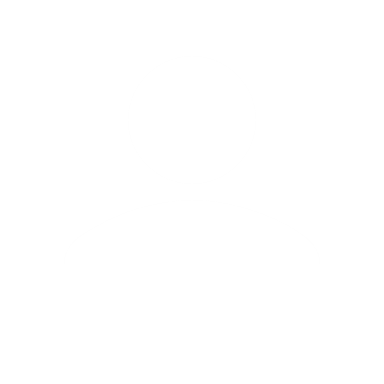 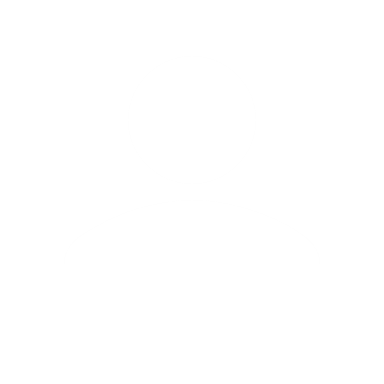 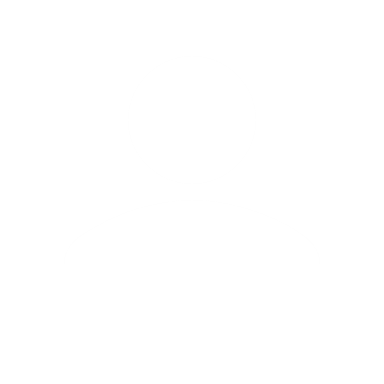 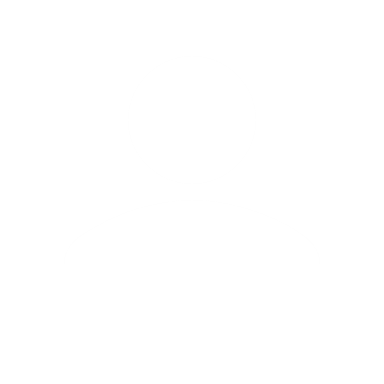 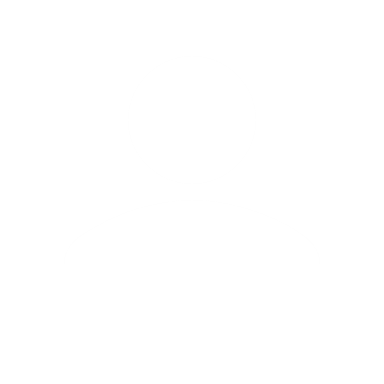 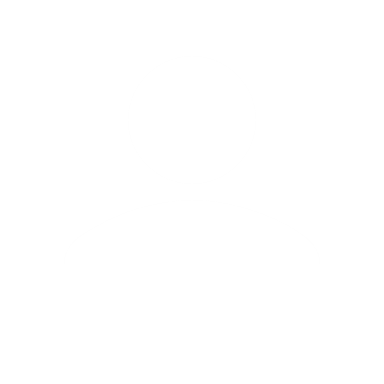 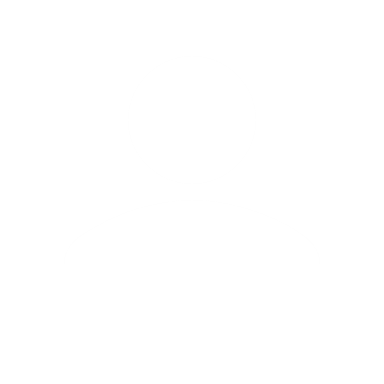 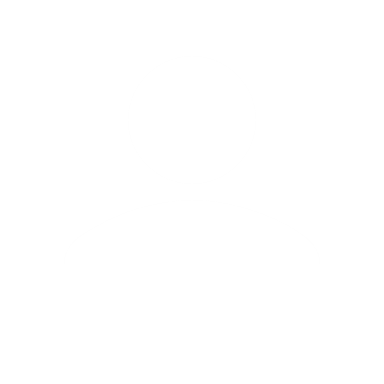 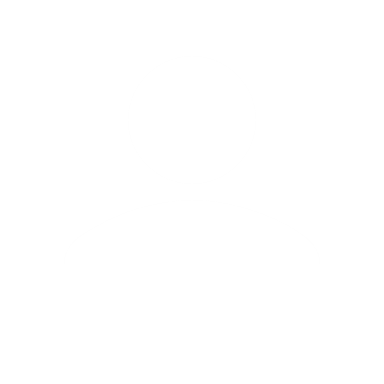 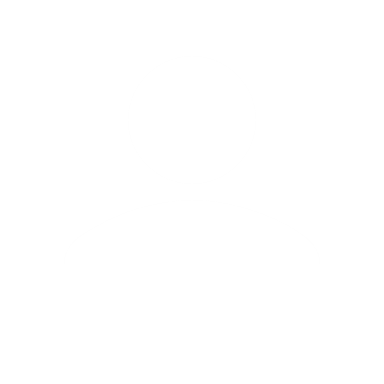 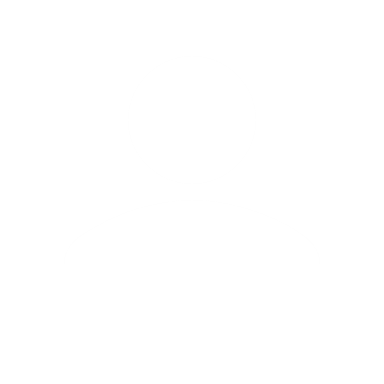 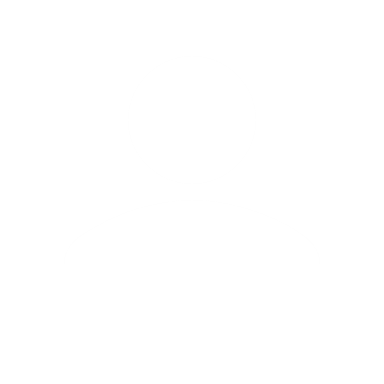 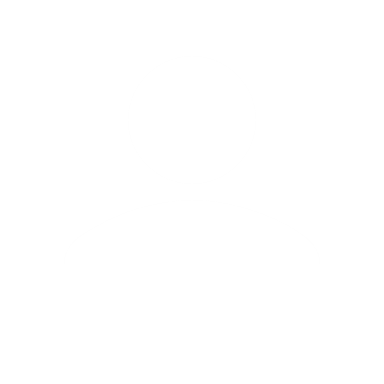 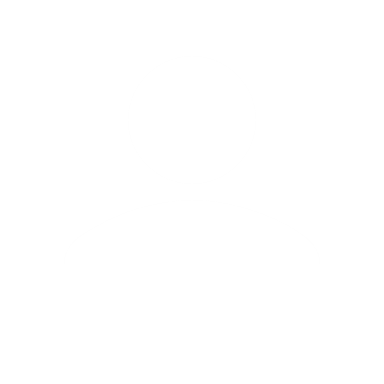 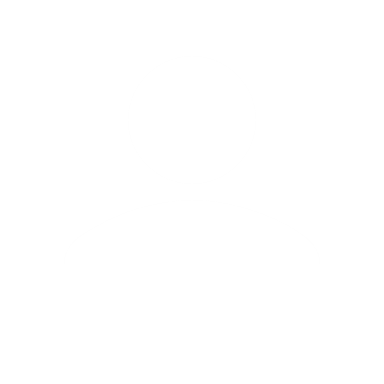 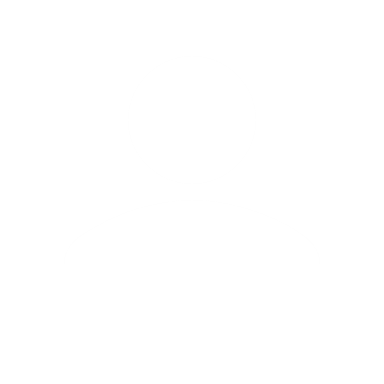 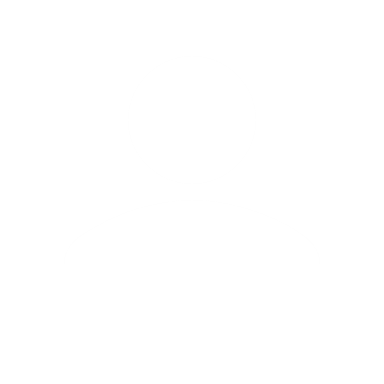 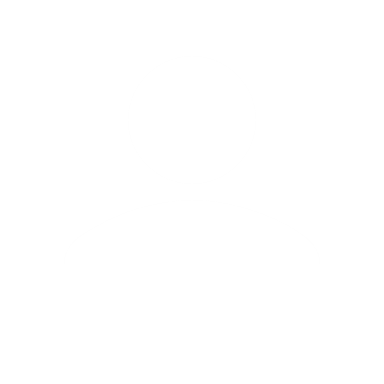 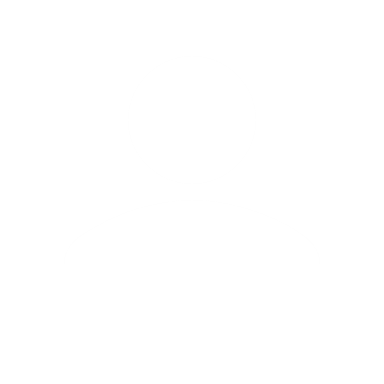 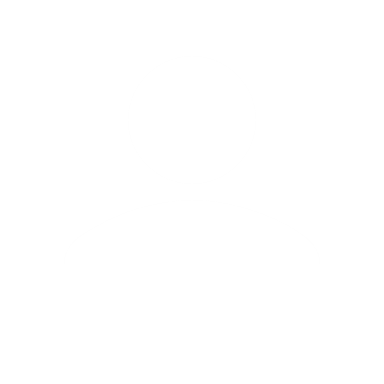 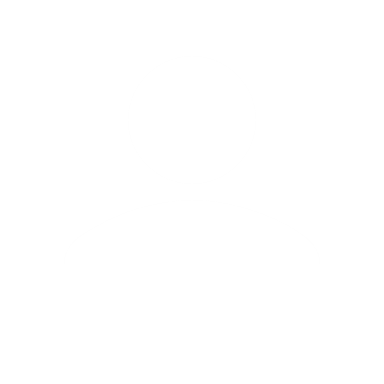 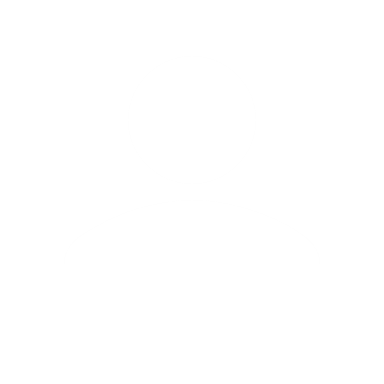 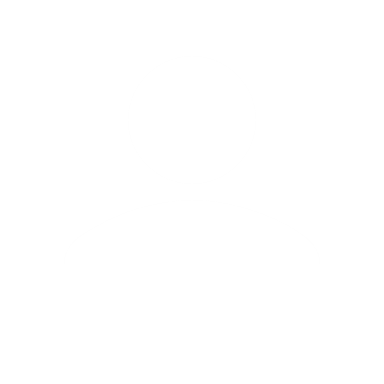 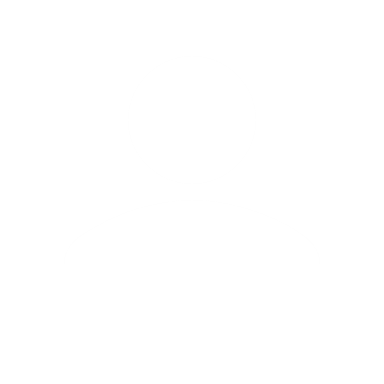 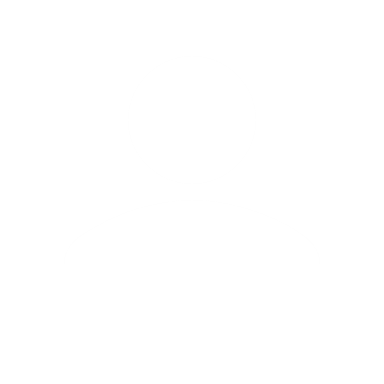 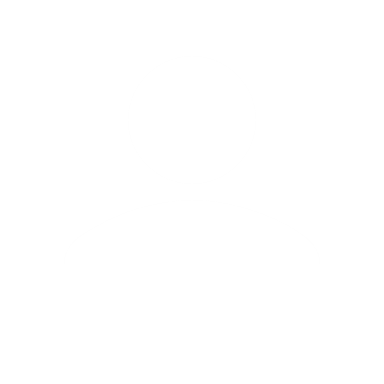 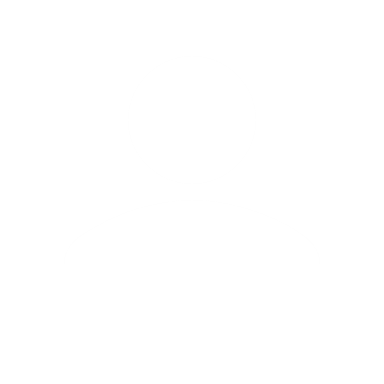 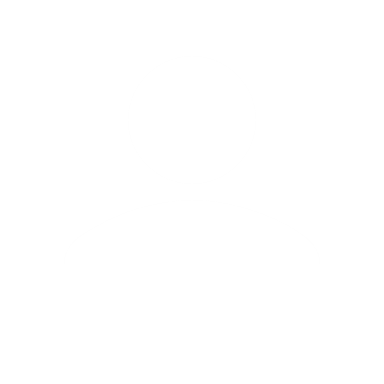 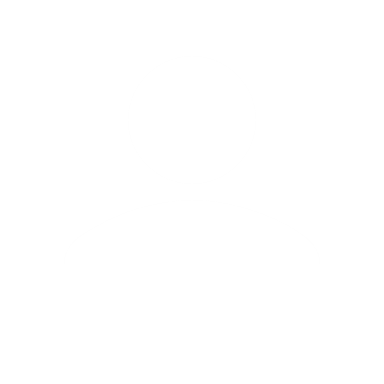 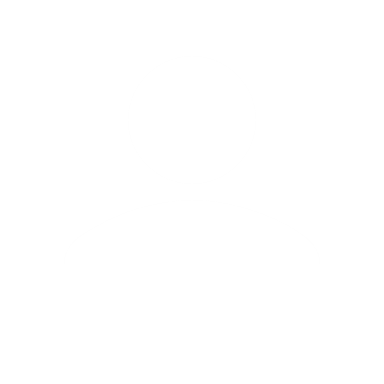 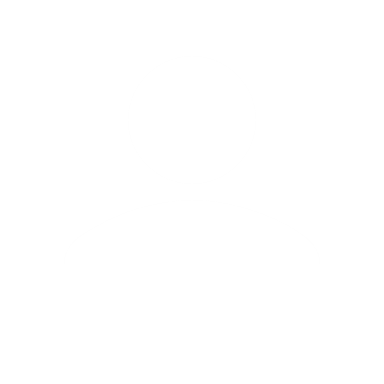 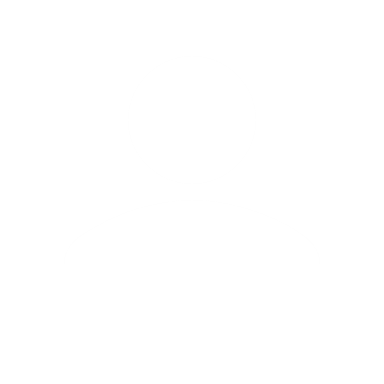 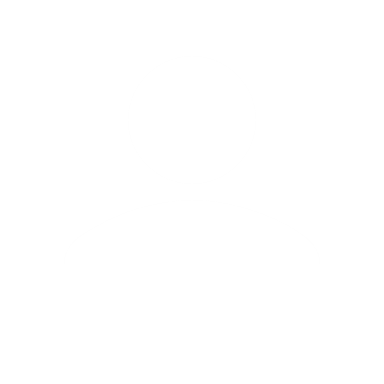 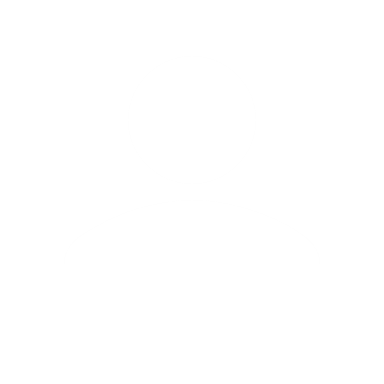 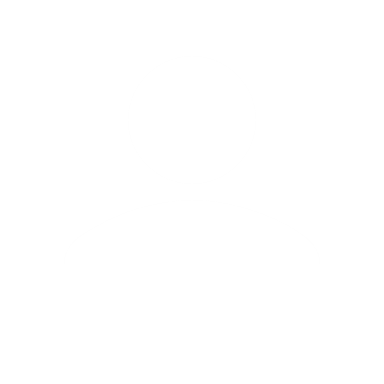 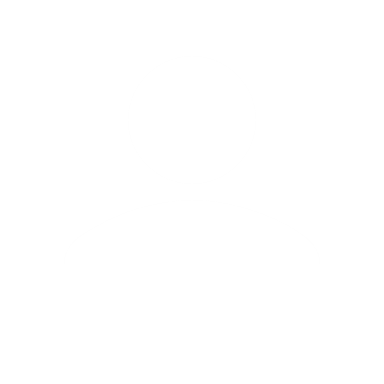 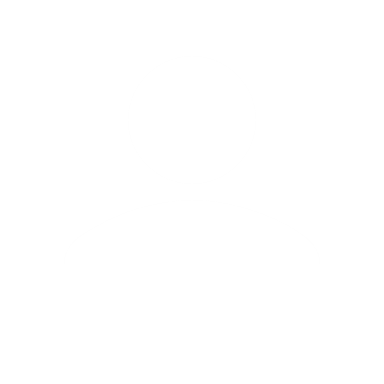 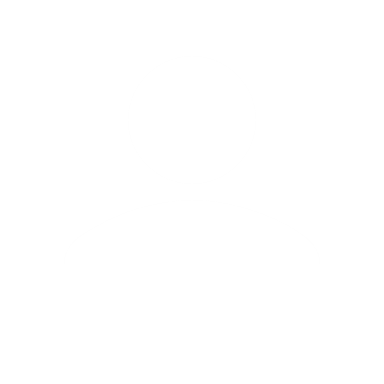 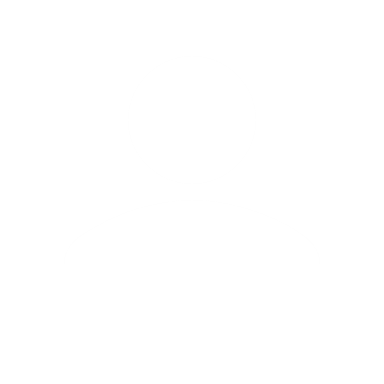 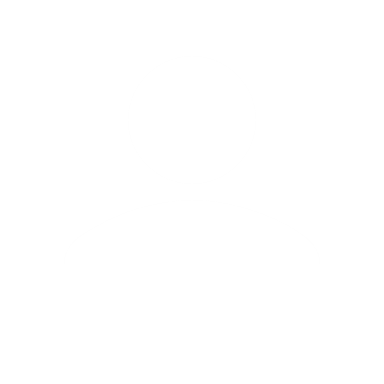 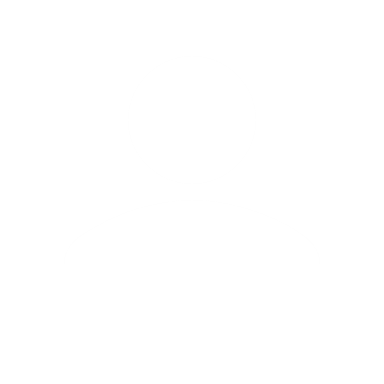 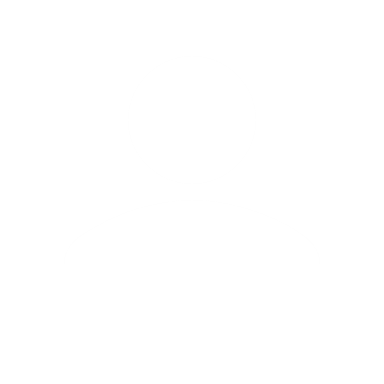 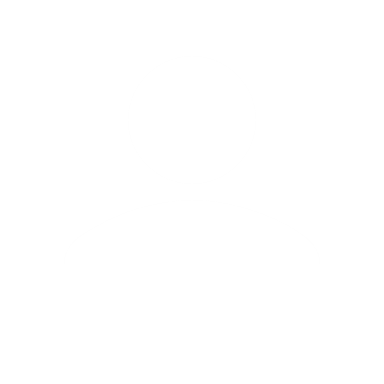 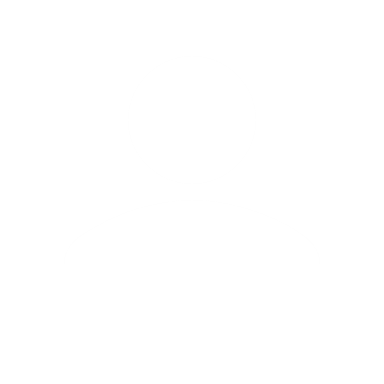 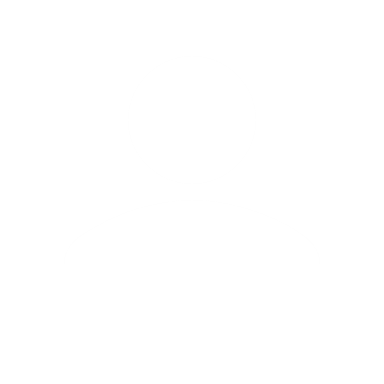 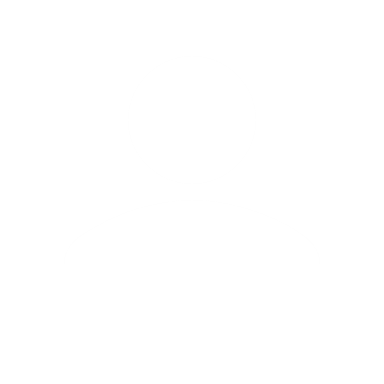 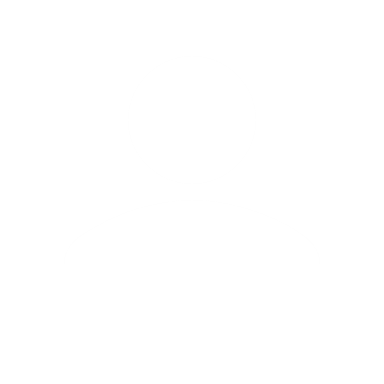 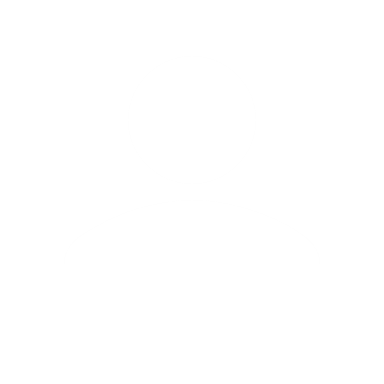 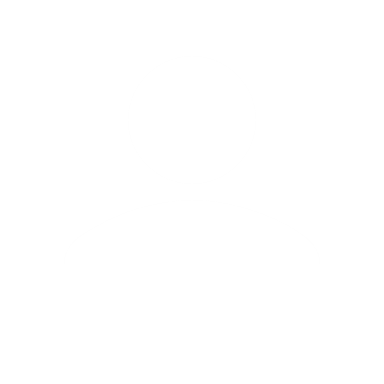 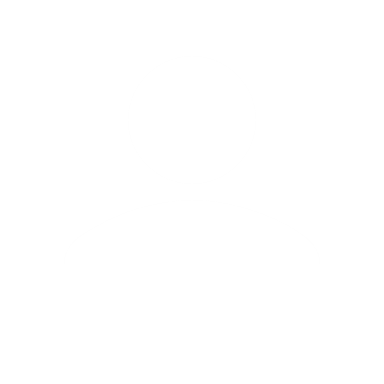 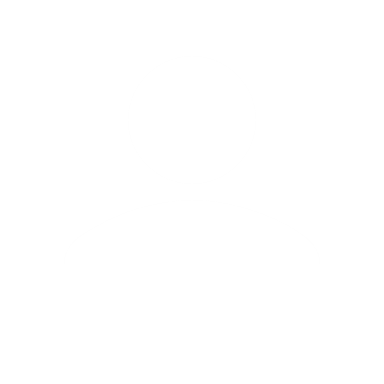 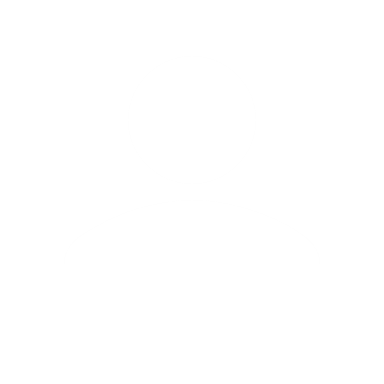 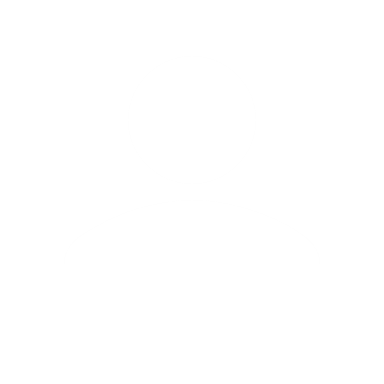 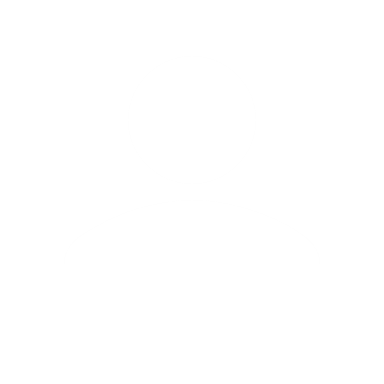 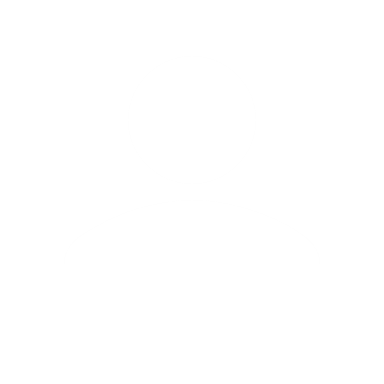 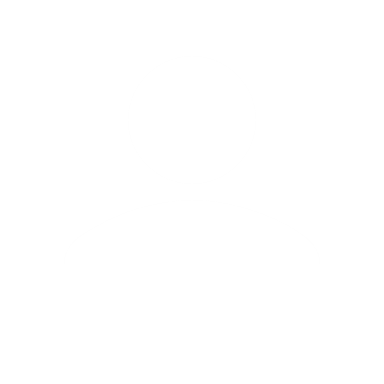 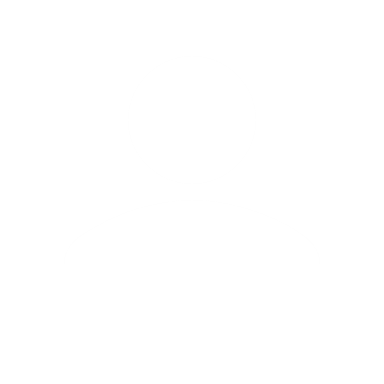 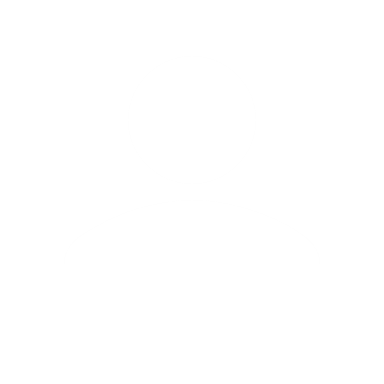 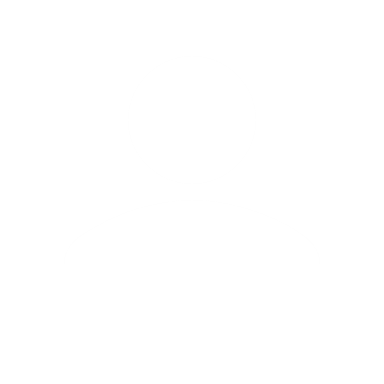 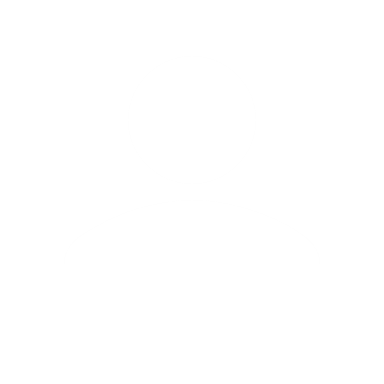 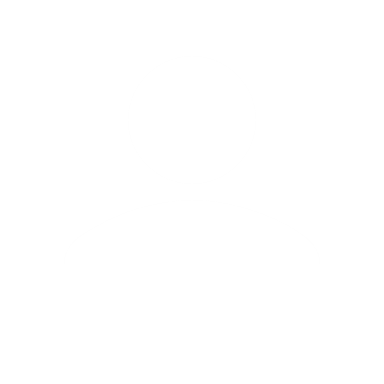 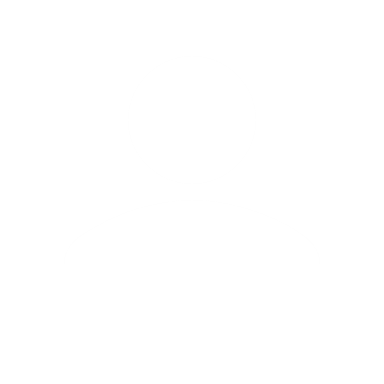 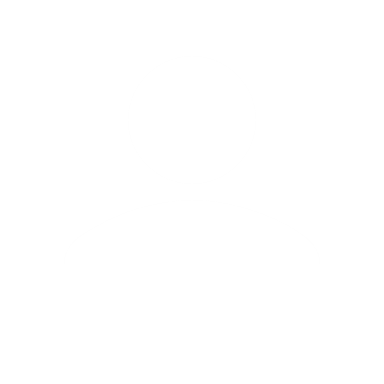 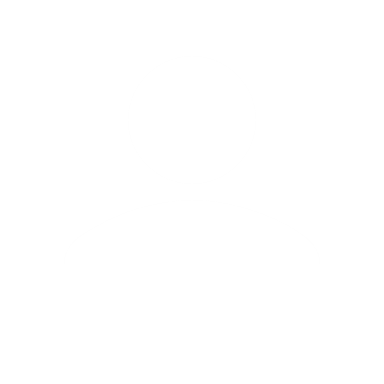 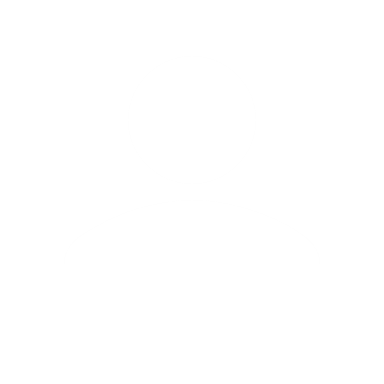 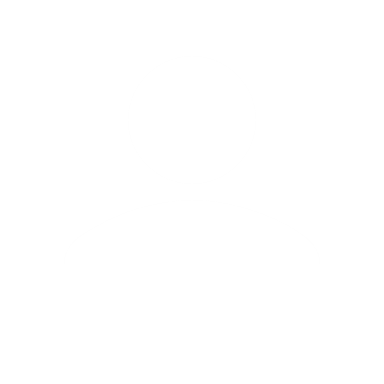 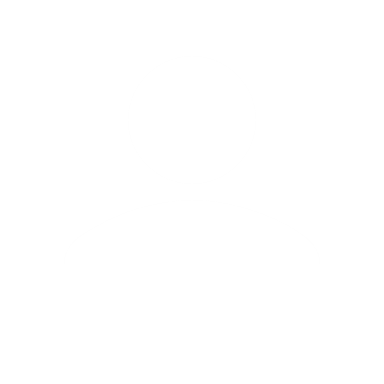 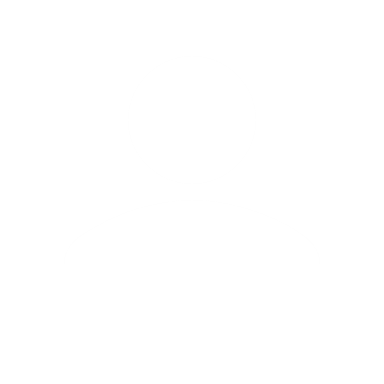 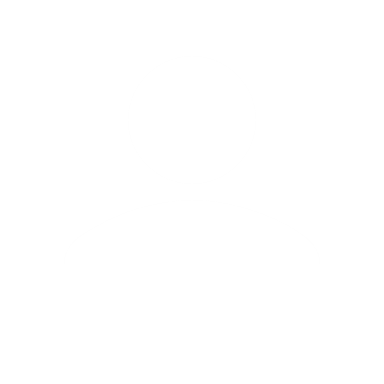 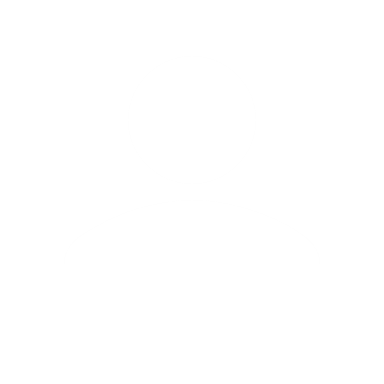 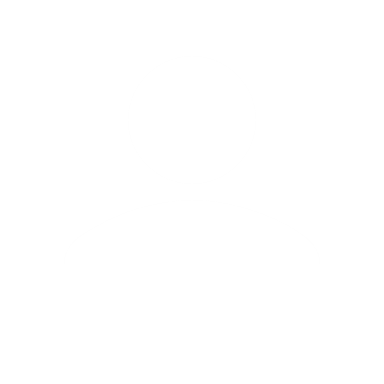 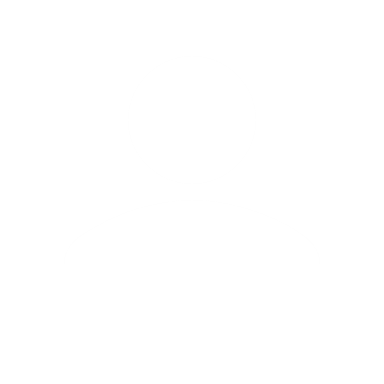 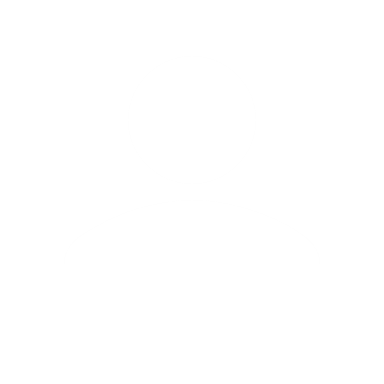 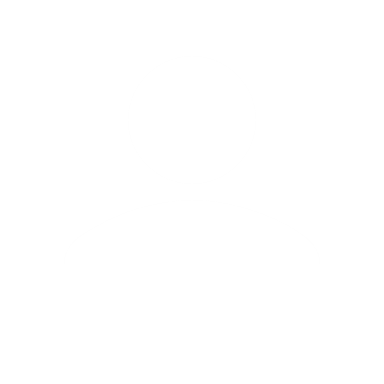 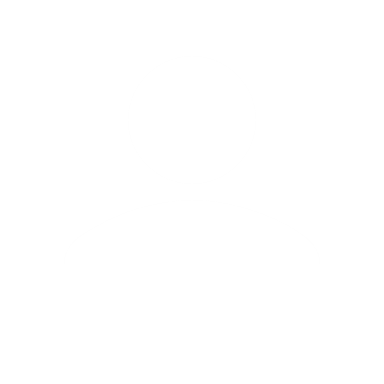 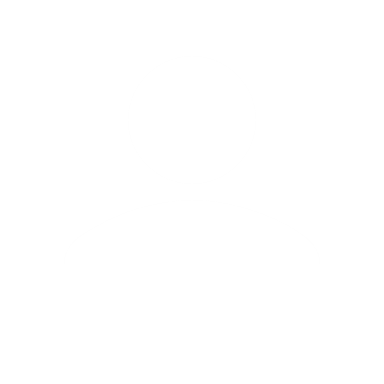 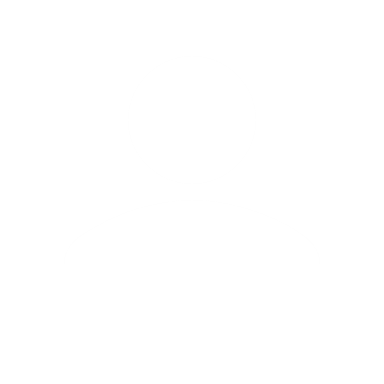 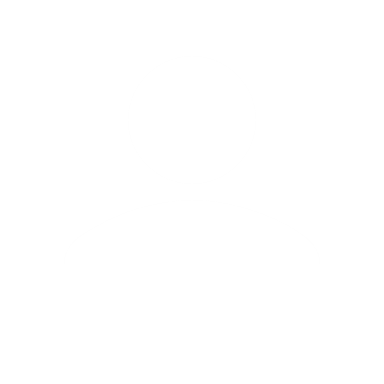 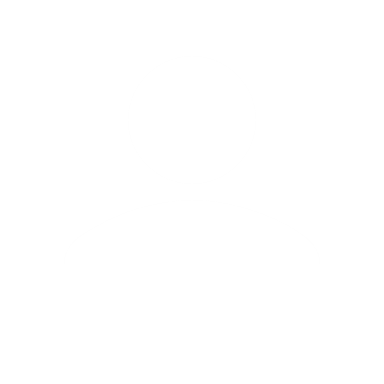 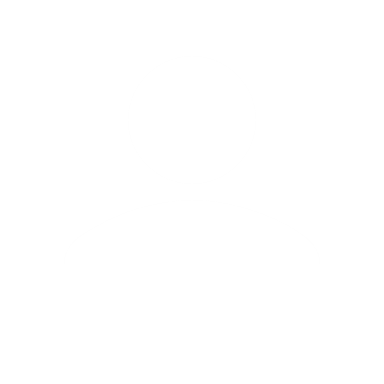 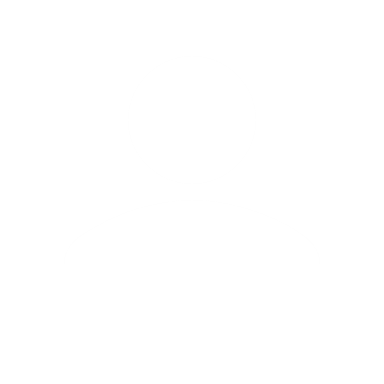 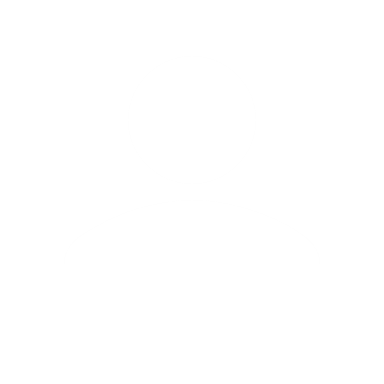 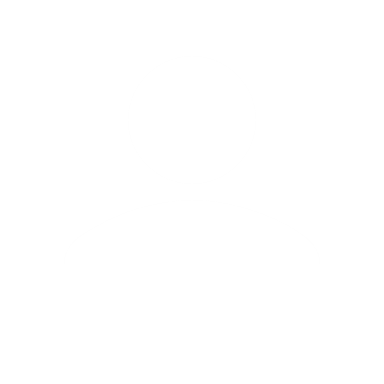 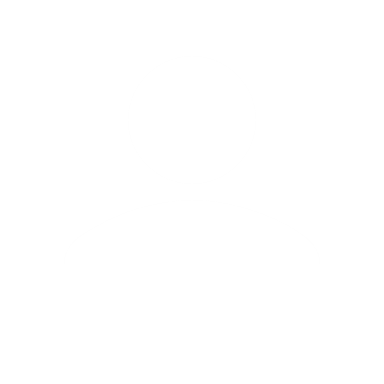 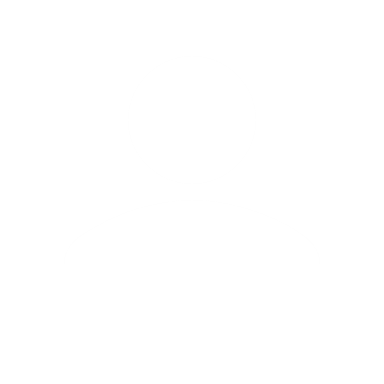 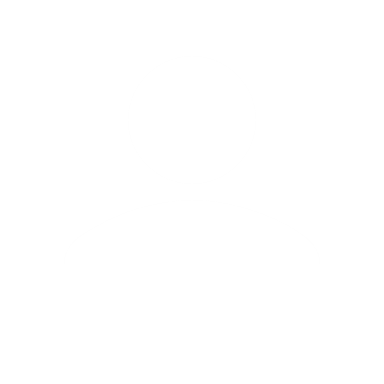 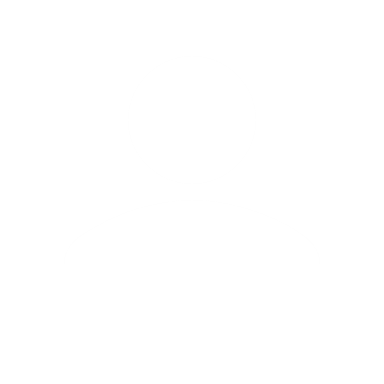 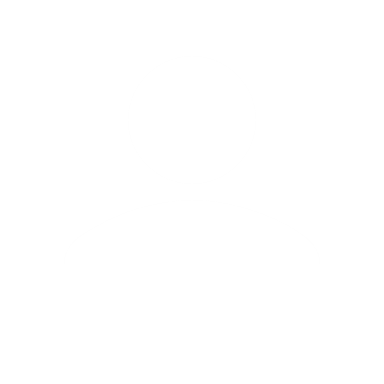 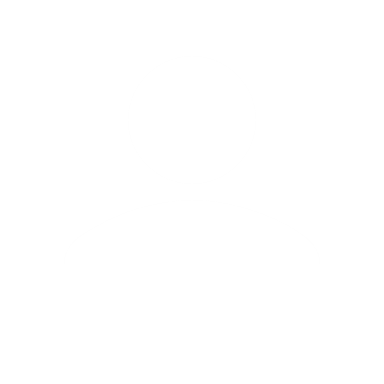 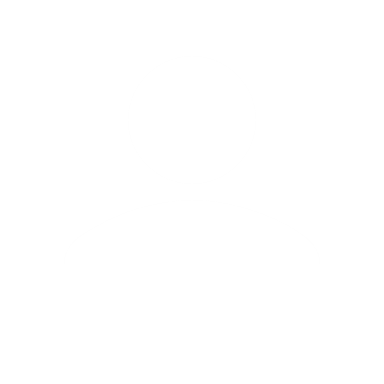 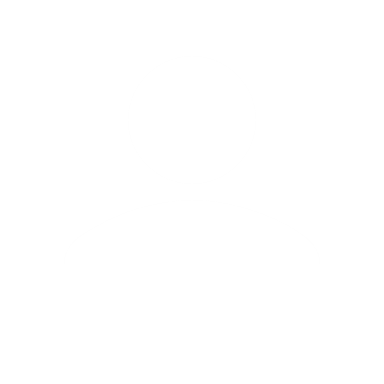 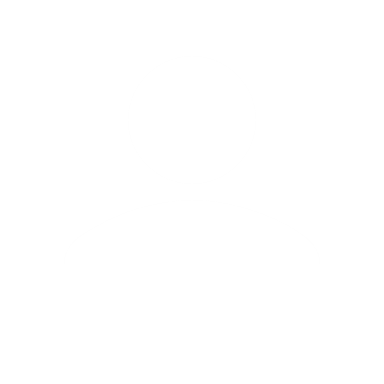 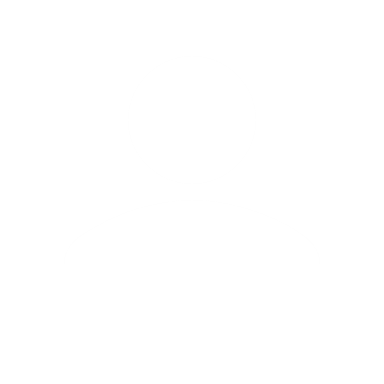 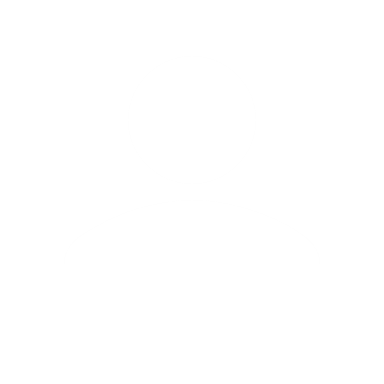 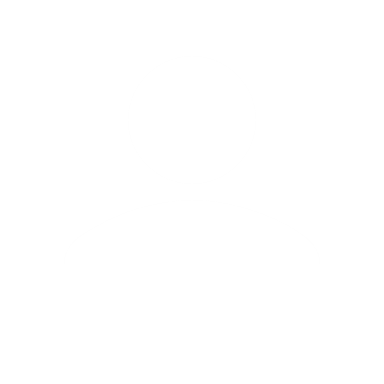 2018
43
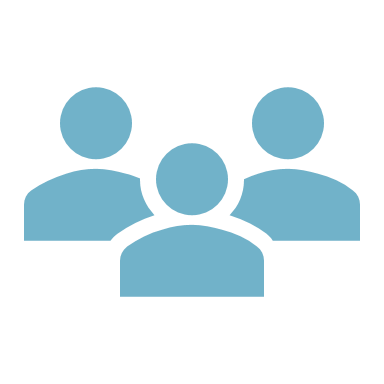 TALTJÄNSTANVÄNDARE
11728
Ca 70
1399
TOLK
TOLKANVÄNDARE
UTFÖRDA UPPDRAG
[Speaker Notes: Antal registrerade tolkanvändare har ökat med 233 sedan föregående år.
Antal utförda uppdrag under 2017 var 11 860 och under 2018 år var antalet 11 728, vilket resulterat i 132 färre uppdrag jämfört med föregående år.
Antal utförda uppdrag Taltjänst under 2017 var 944 och under 2018 år var antalet 1048, vilket resulterat i 104 fler uppdrag jämfört med föregående år.]
2018
98,6%
94%
TALTJÄNST
TOLKTJÄNST
[Speaker Notes: Tolkverksamheten klarar 94 % av uppdragen under 2018. Vilket är liknande nivåer som 2017.]
Statistik och fakta
Sen avbokning eller uteblivit, har ökat från 8,8 % till 9,4 % jämfört med föregående år. 
Jan, febr, mars, juni, aug, sept och november har vi klarat procentuellt fler beställda uppdrag än föregående år.
Under april hade vi 1455 beställda uppdrag jfr med 1283 beställda under april 2017.
Under juli hade vi 1144 beställda uppdrag jfr med 642 beställda under juli 2017.
Statistik och fakta
Under oktober hade vi 1733 beställda uppdrag jfr 1589 föregående års oktober.
Under december hade vi 11,5 % avbokade uppdrag av tolkanvändare/ beställare. Tolk fanns.
Dialog
Utlandstolkning
Myndighetstolkning
Fokus framåt
Produktions-och kapacitetsplanering
Boka in egna tolkar efter tolkbehov
Följa kostnaden för köpta tjänster
Följa kostnaden för utlandsuppdrag

MÅL att använda egna tolkar i första hand och utnyttja budgeten på bästa sätt
Använda våra egna tolkar först
Boka in egna tolkar efter tolkbehov
Följa kostnaden för köpta tjänster
Följa kostnaden för utlandsuppdrag
[Speaker Notes: Vi ska göra omtag på piloten ”att mäta effekter”. 

VGR kommer att vara ledande och drivande i att ta fram en manual för hur professionen mäter effekt av insatser med ett evidensbaserat bedömningsinstrument. 

Fick precis glädjande nyheten att SKRS kommer att uppgraderas till certifieringsnivå 3 till 2019, vilket kommer öka kraven på täckningsgrad och registrering så vi får ett större underlag till forskning.]
Digitalisering
Identifiera vilka typer av besök/tolkuppdrag som kan erbjudas digitalt som ett komplement
Fortsätta påbörjat arbete med Visiba Care (videomötestjänst) för att möta en allt större efterfrågan
[Speaker Notes: Verksamheterna ska utveckla digitala vårdformer och tjänster och då måste vi identifiera vilka typer av besök/tolkuppdrag som kan erbjudas som ett komplement till dagens utbud. 
Tolkverksamheten ska fortsätta det påbörjade arbetet med att titta på digitala lösningar i form av tolk via Visiba Care (videomötestjänst). Detta som ett steg i att möta en allt större efterfrågan på tolktjänst. Tolkverksamheten blir Pilot 1 med att erbjuda teckentolk via video under 2019.      
För Synverksamheten gäller det även att färdigställa de påbörjade utbildnings- och informationsfilmer för att öka tillgängligheten och valmöjligheten för patienter och anhöriga.]
Förbättringsarbete med brukarrådet
Hur kan vi få beställare att avboka tidigare?
Hur kan vi påminna om uppdrag?
Frågor?
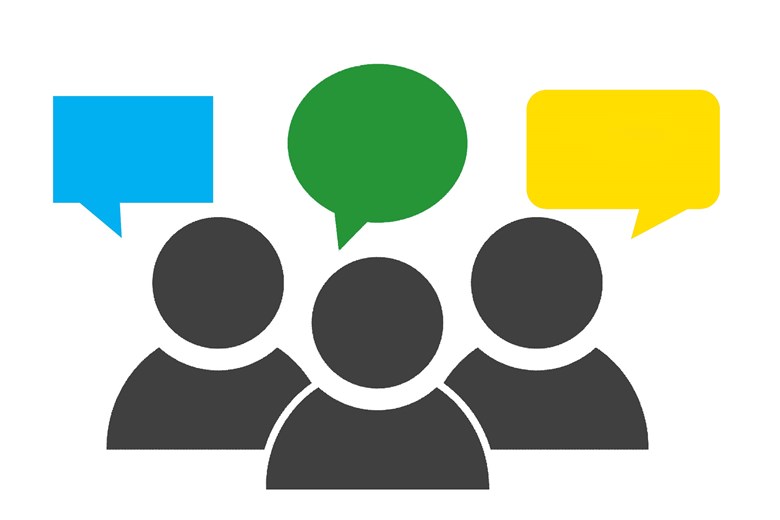 Tack!